Toán 2
Tập 1
Tuần 15
 Độ dài đoạn thẳng
Độ dài đường gấp khúc – Tiết 1
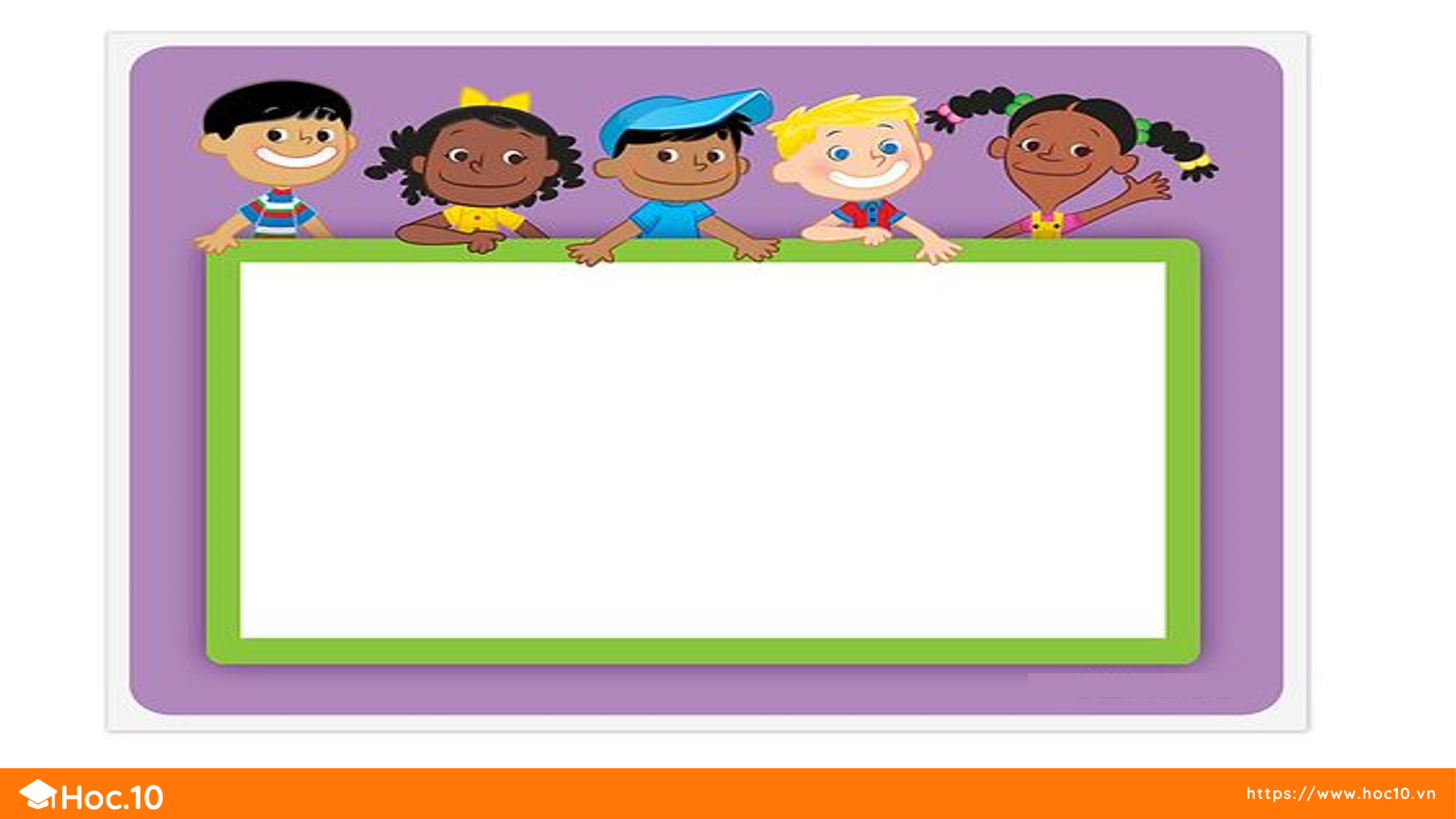 KHỞI ĐỘNG
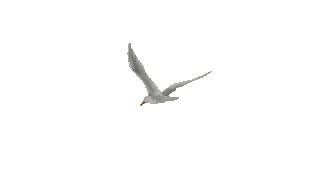 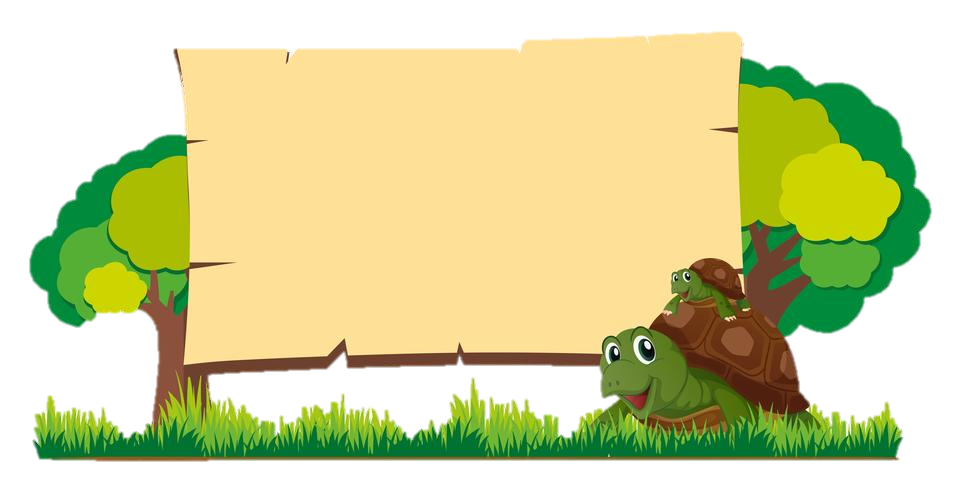 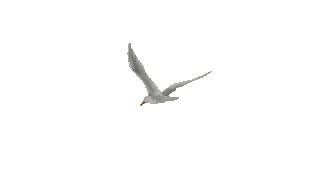 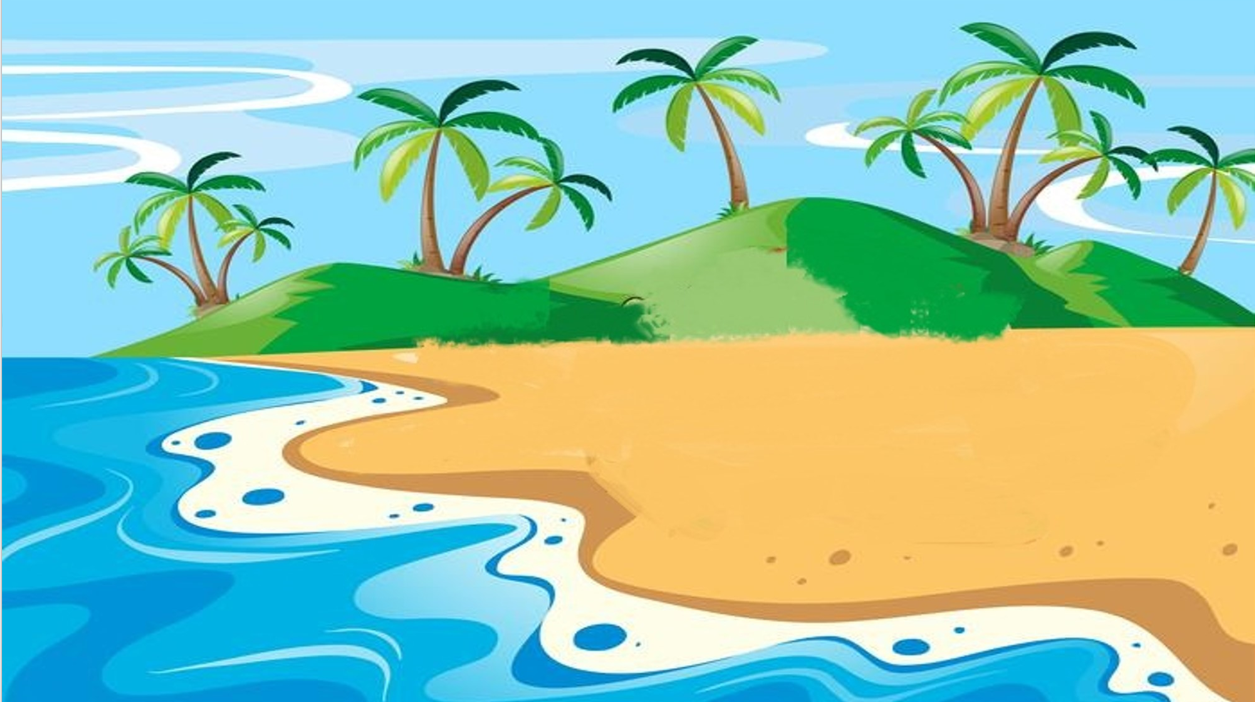 GIẢI CỨU RÙA BIỂN
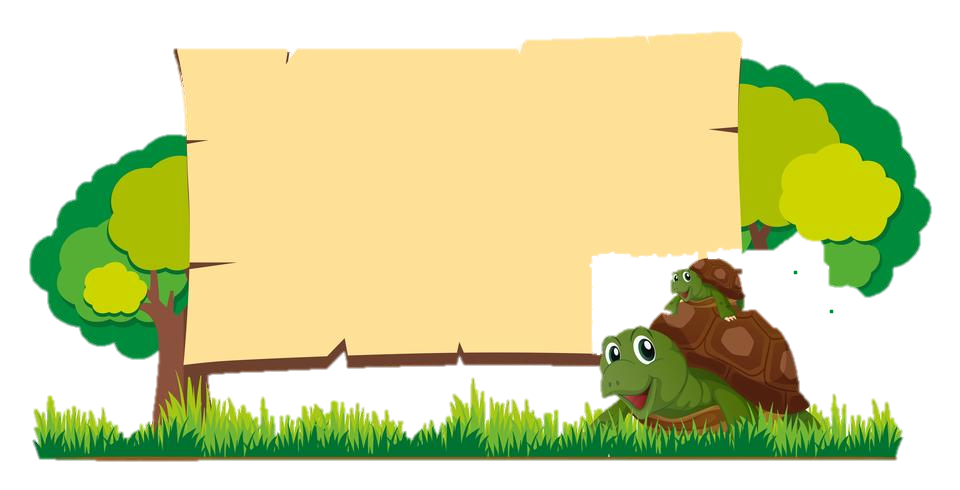 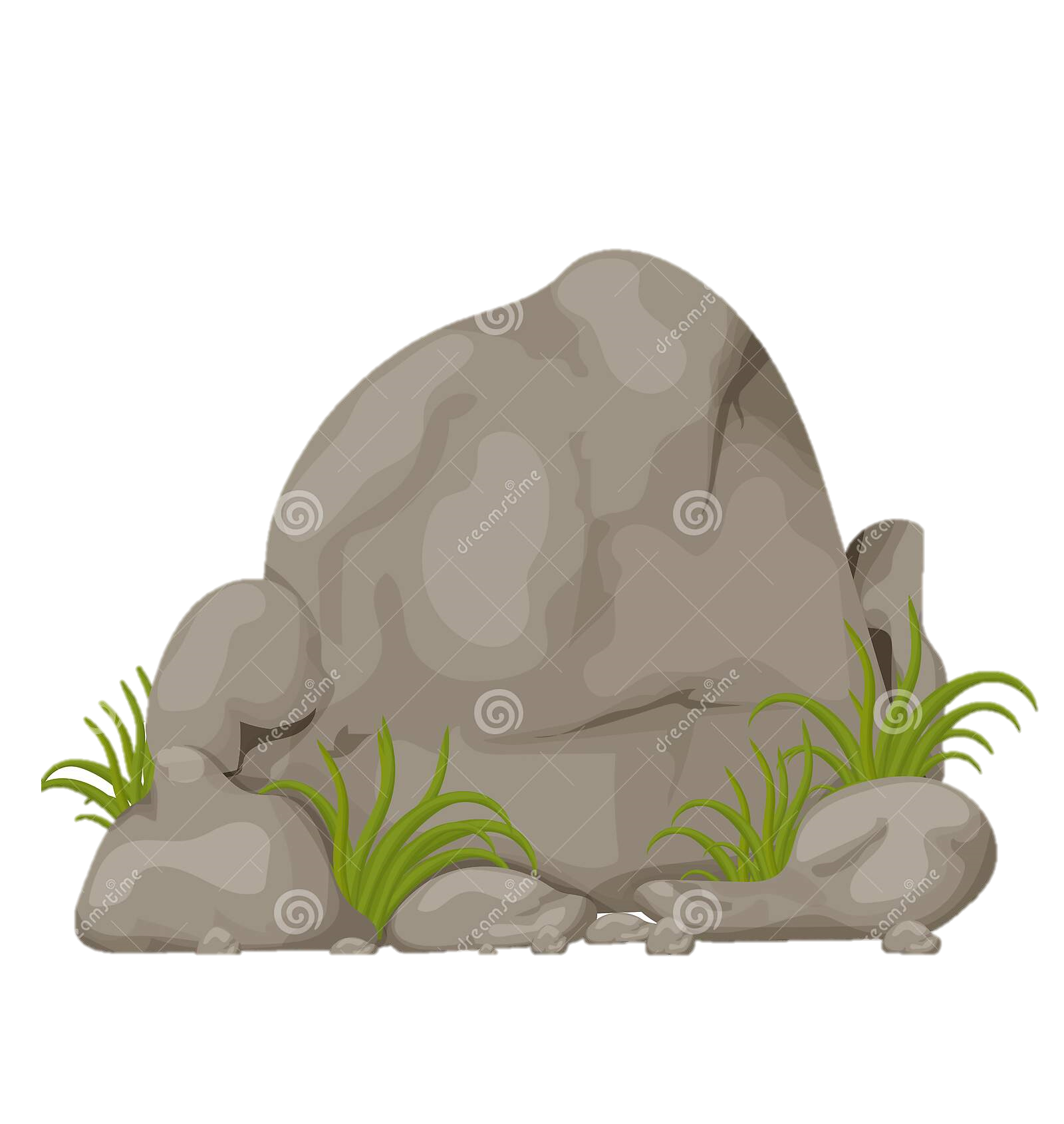 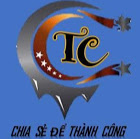 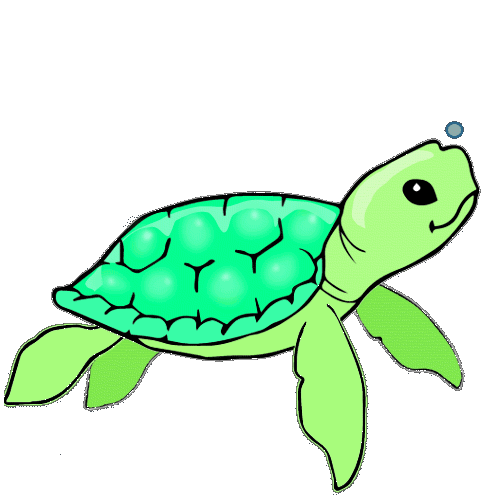 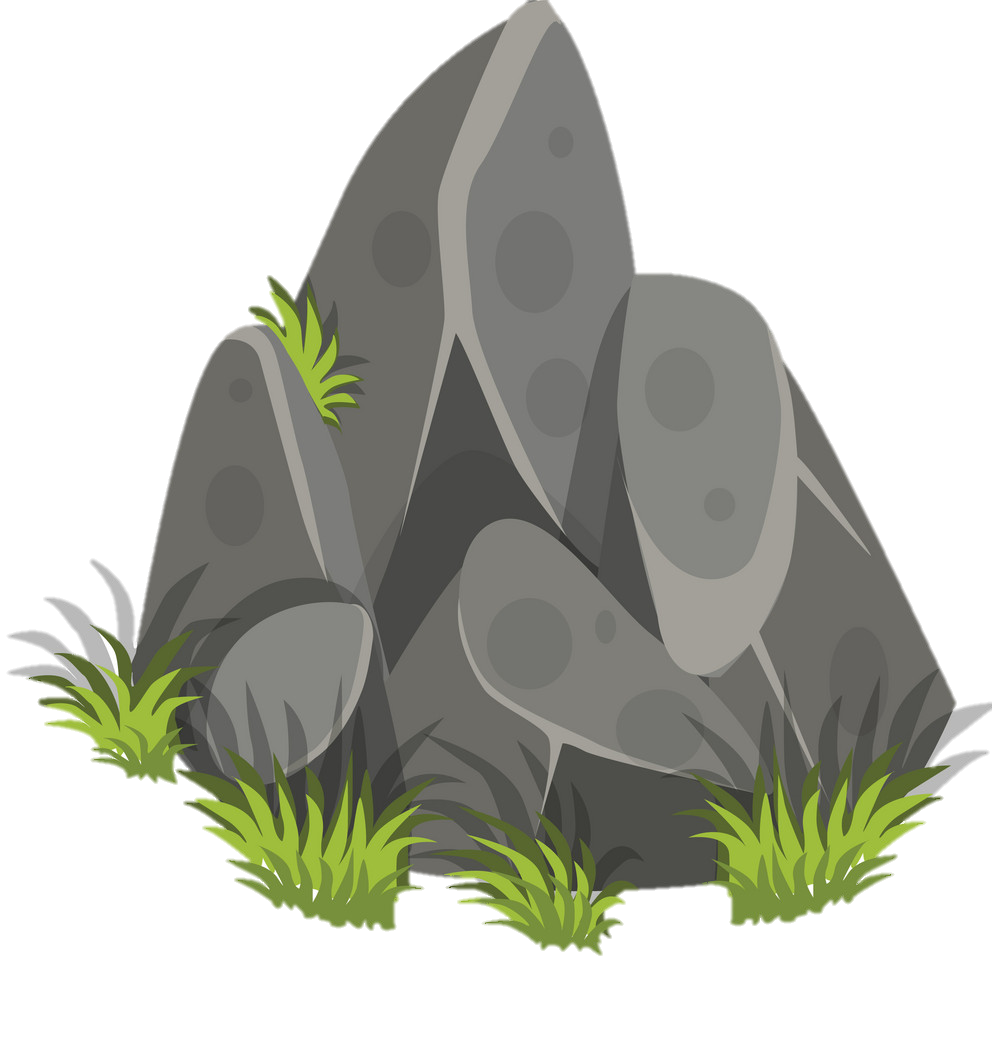 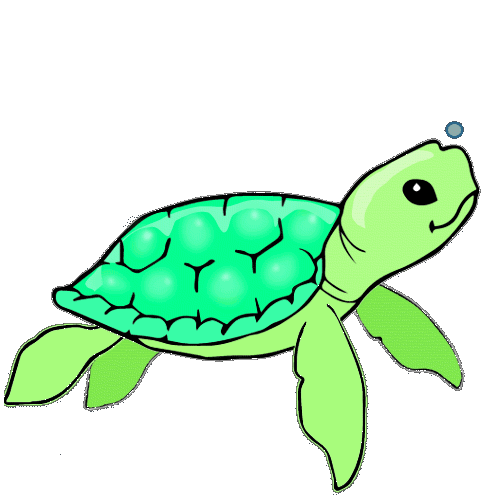 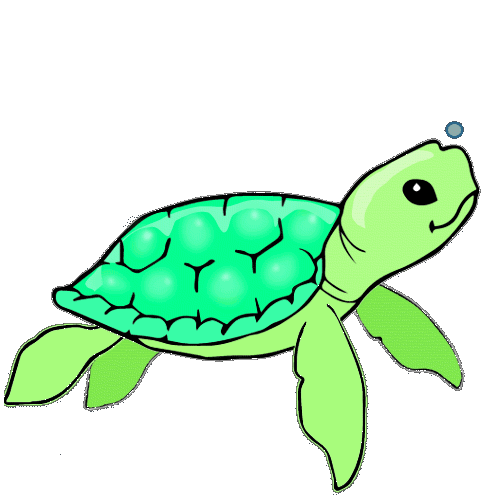 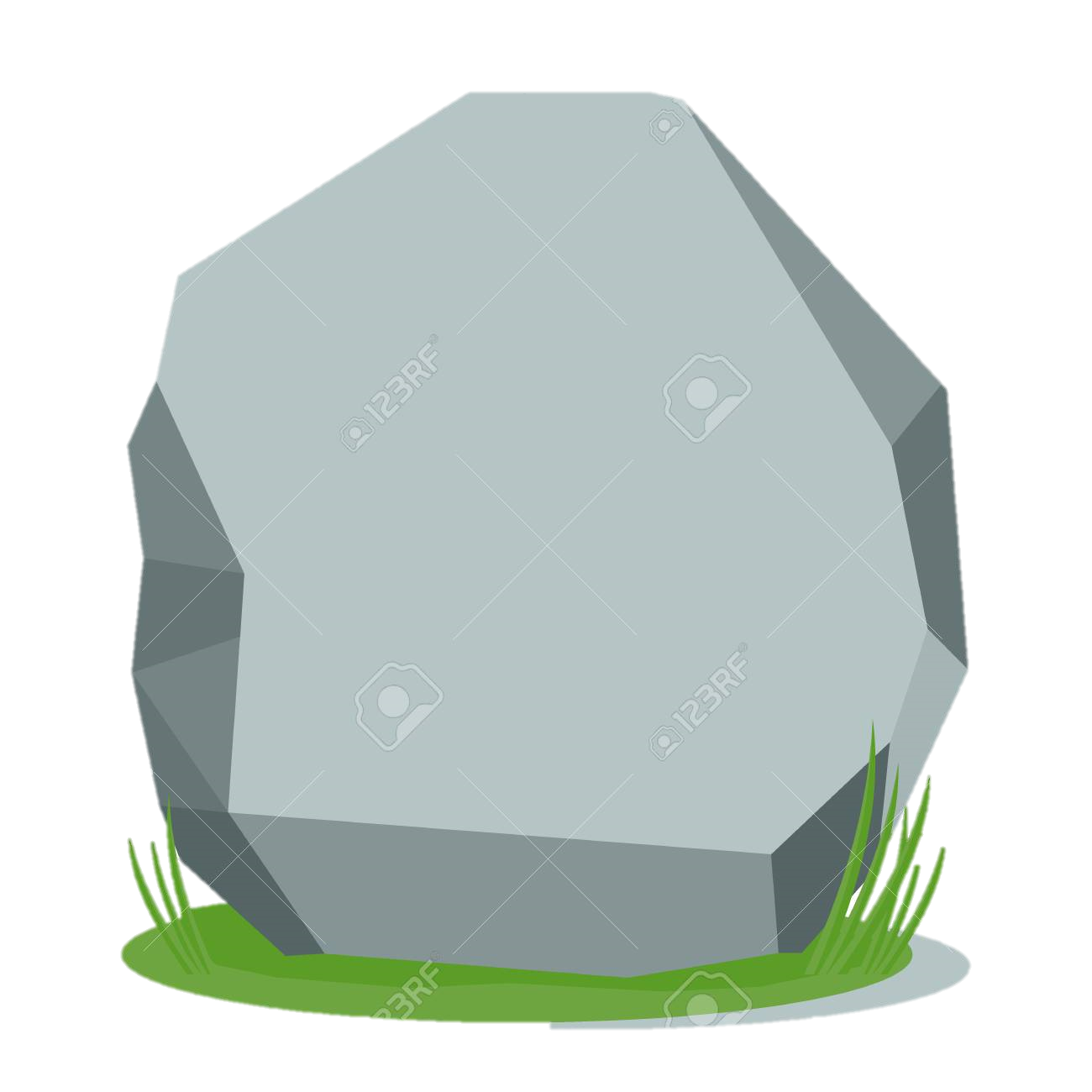 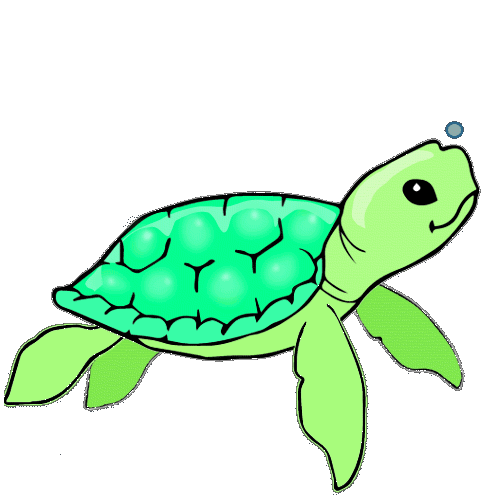 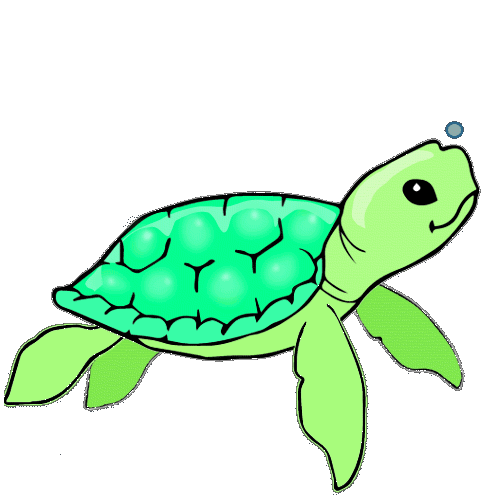 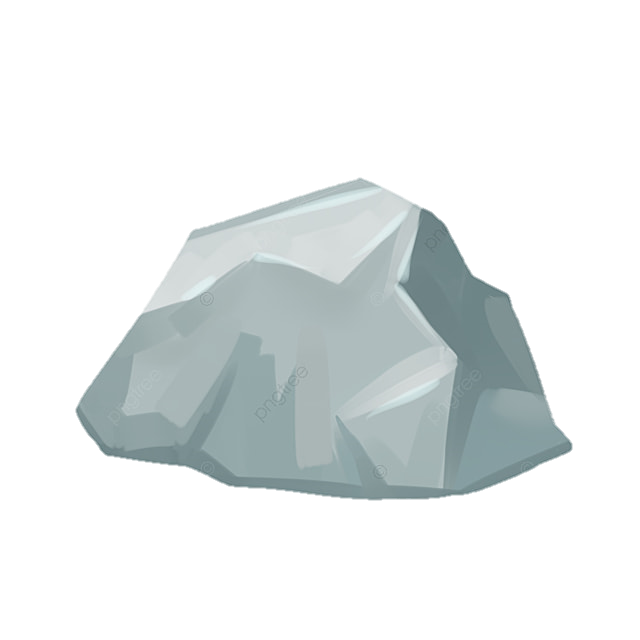 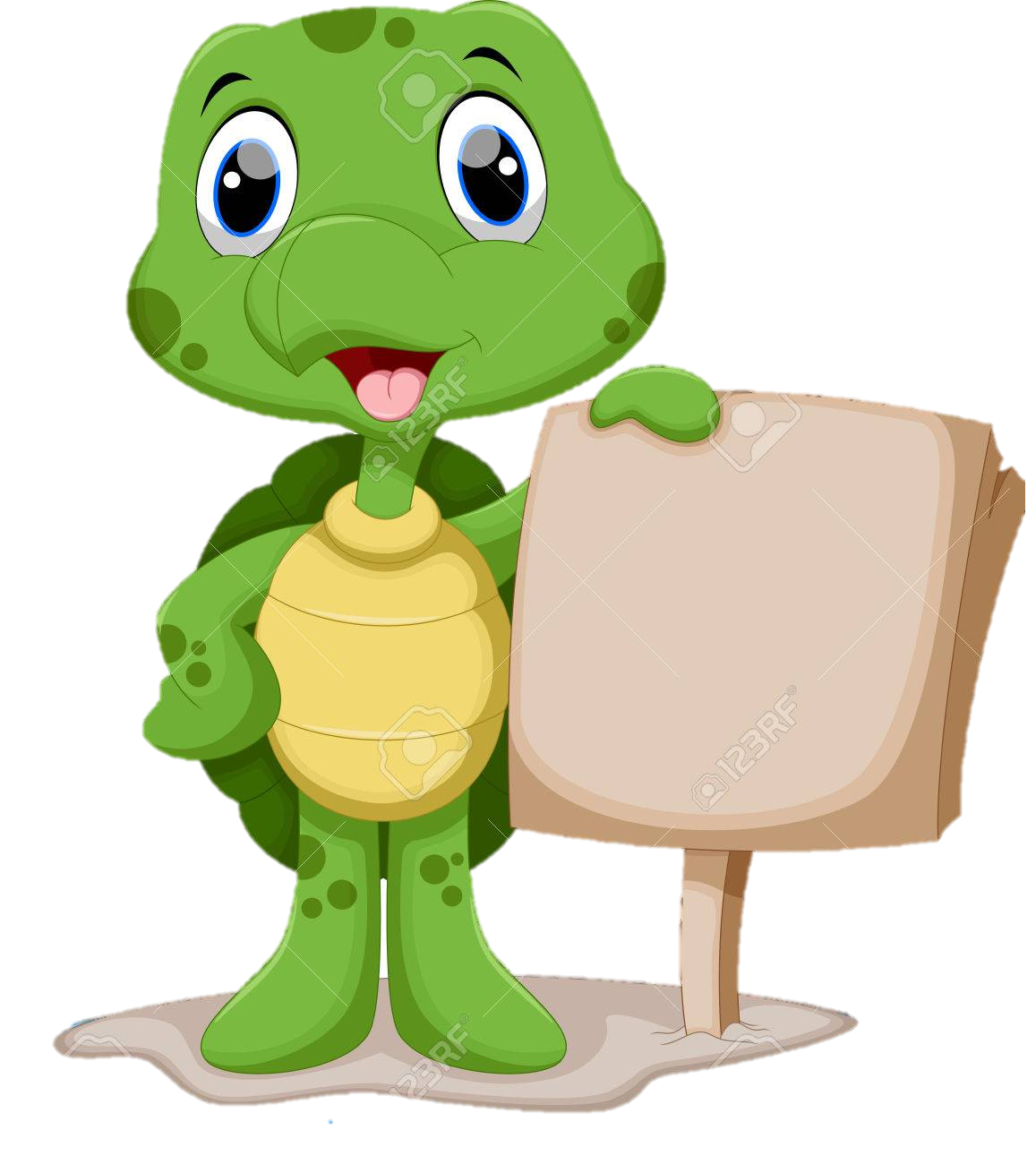 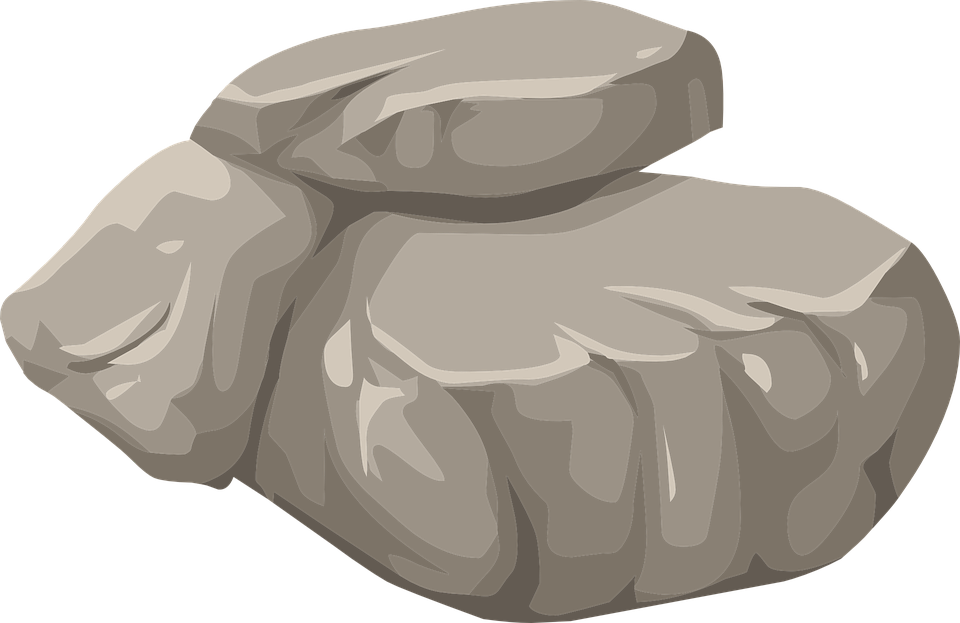 HÃY BẢO VỆ ĐỘNG VẬT HOANG DÃ
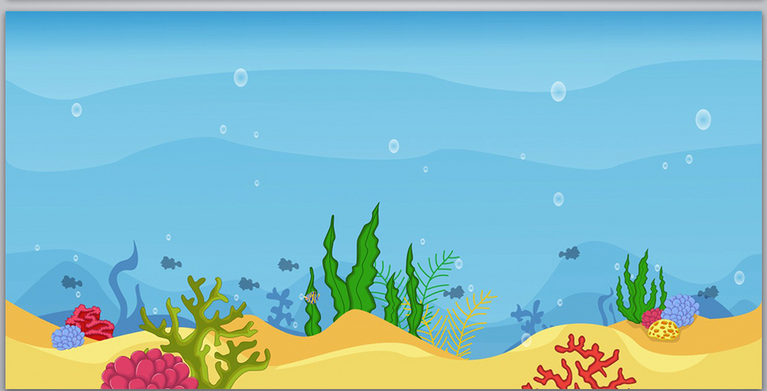 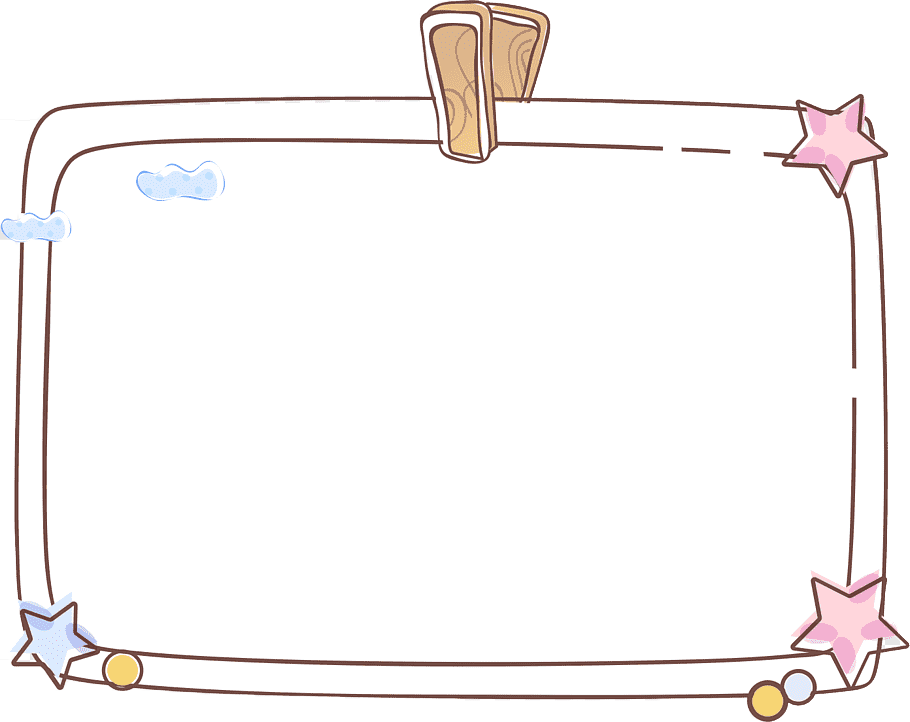 Những tảng đá lớn chắn đường về với biển cả của các chú rùa biển.
Em hãy giúp các chú rùa biển đang bị mắc cạn về được với biển cả bằng cách trả lời đúng các câu hỏi nhé!
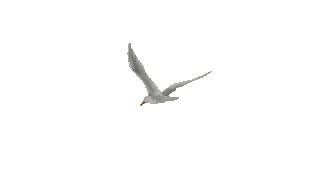 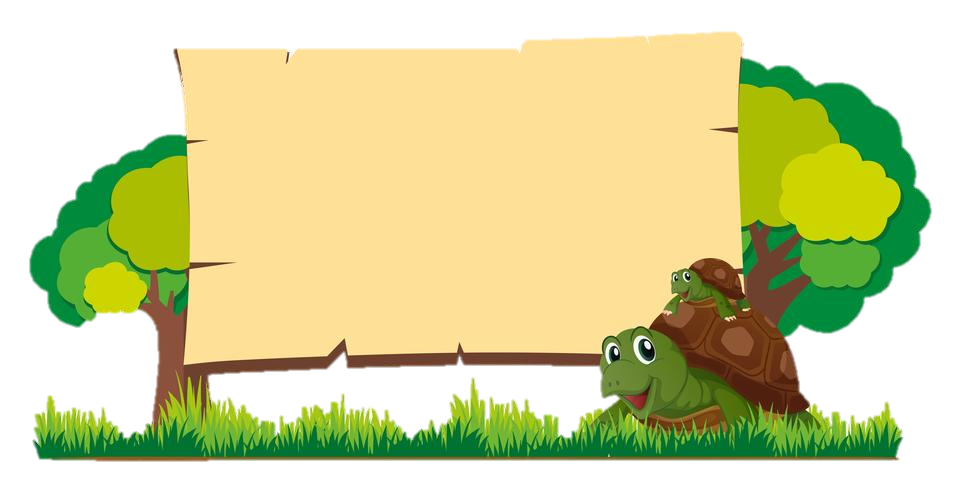 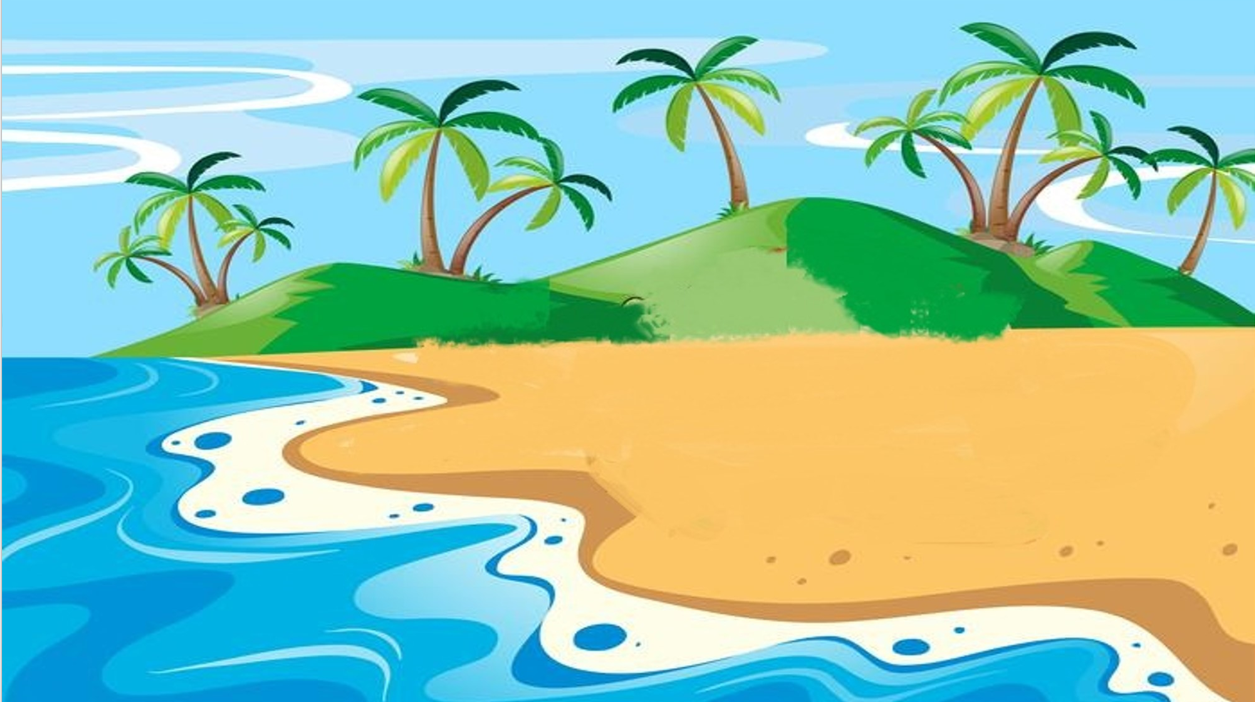 GIẢI CỨU RÙA BIỂN
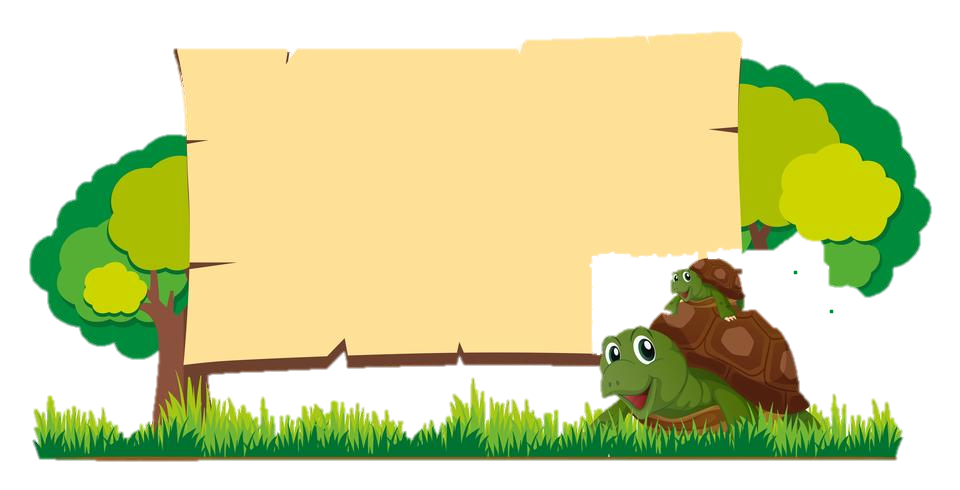 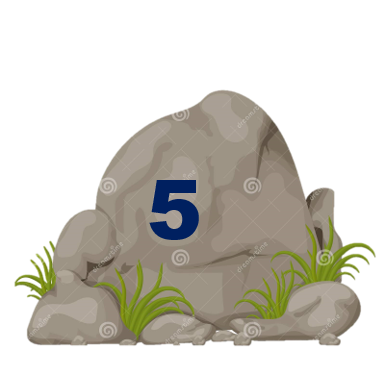 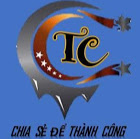 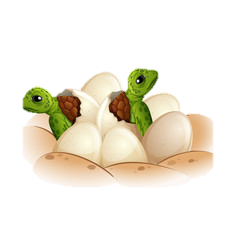 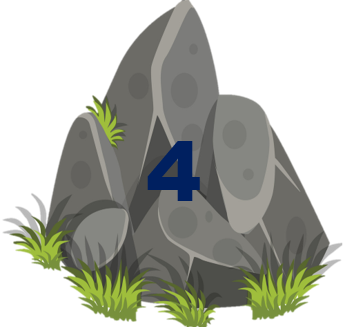 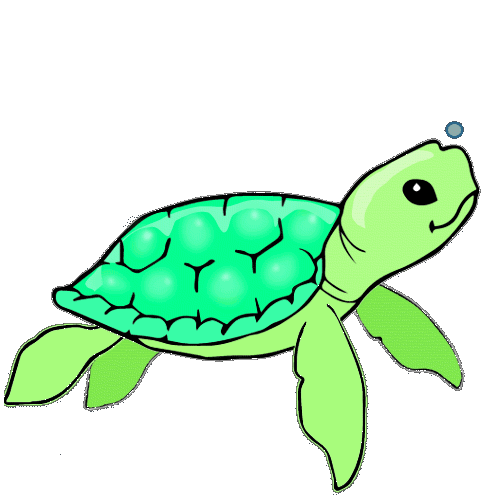 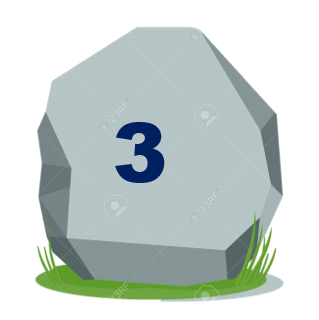 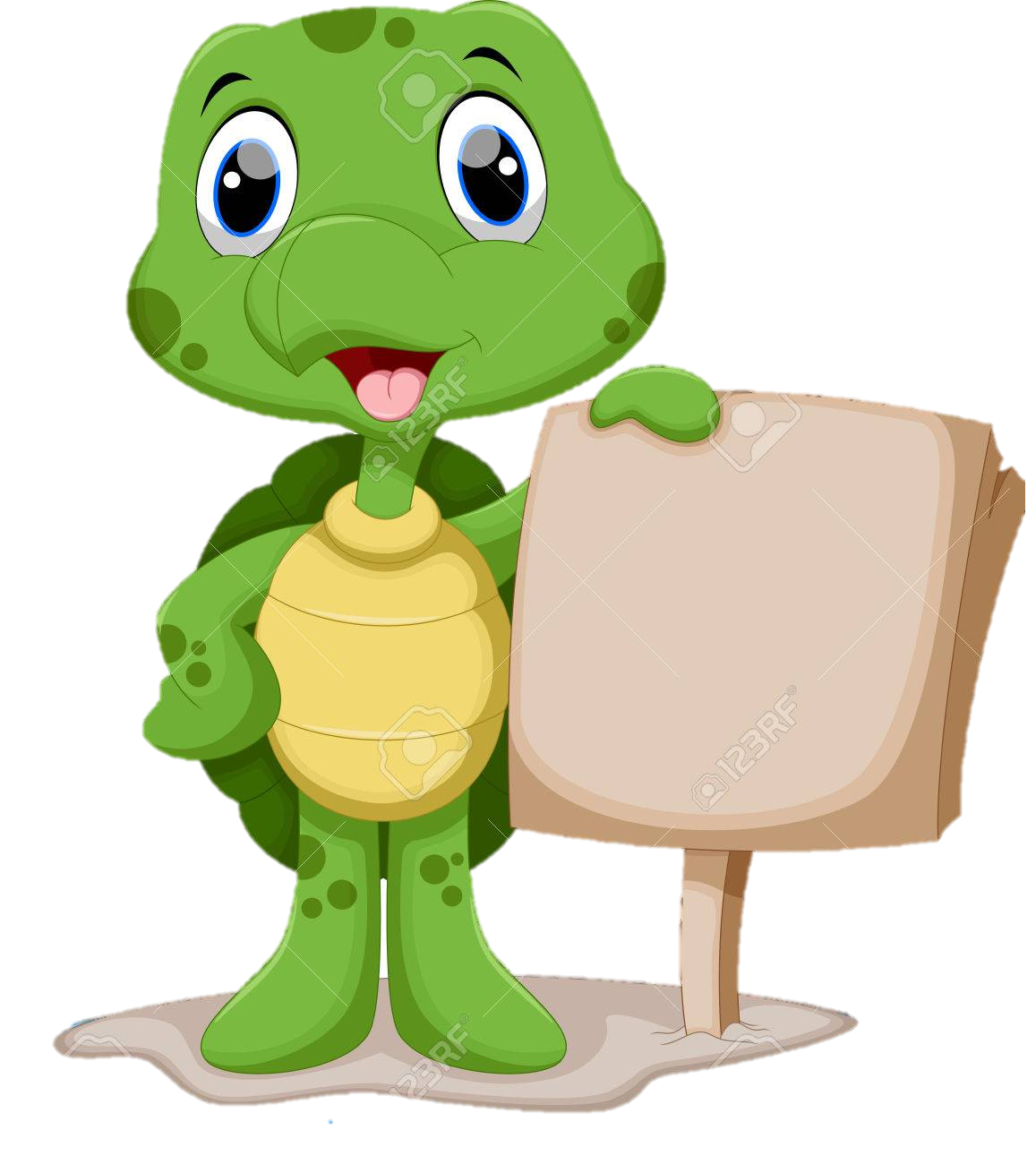 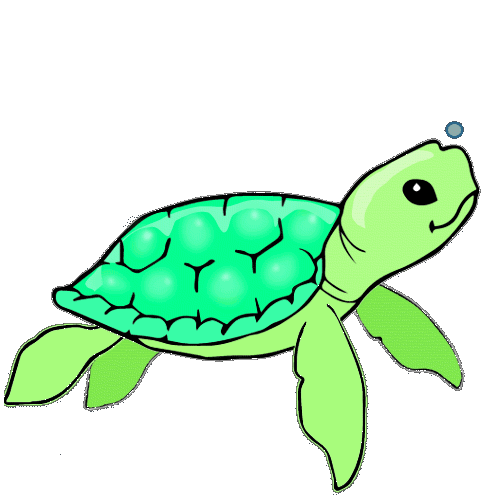 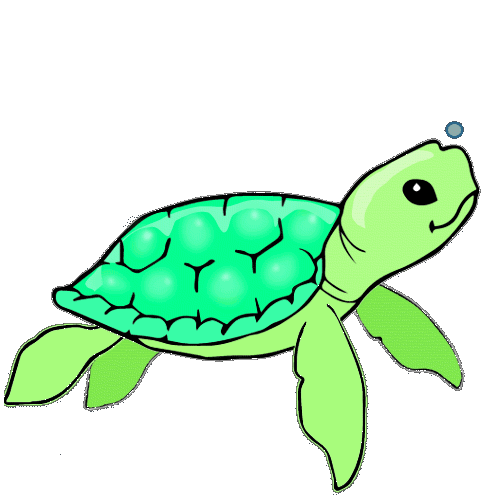 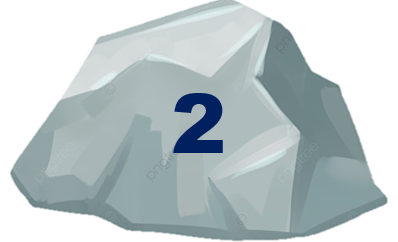 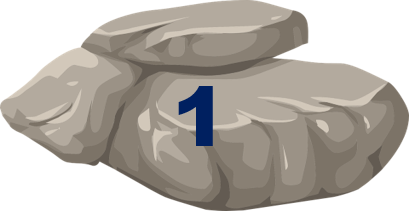 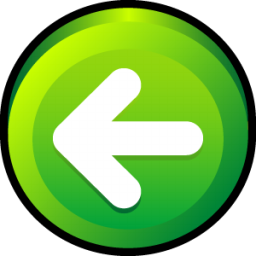 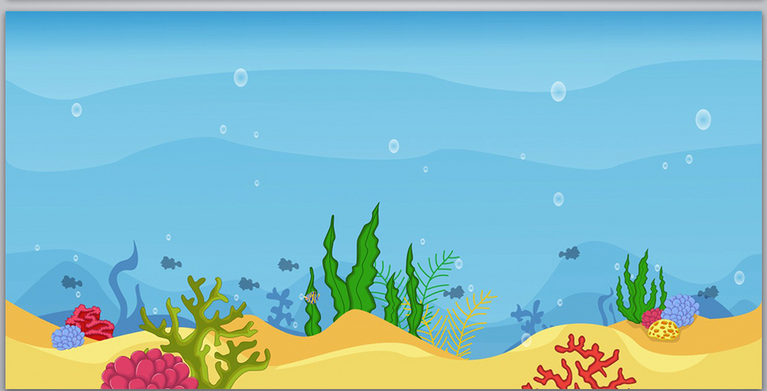 Nêu tên 3 điểm thẳng hàng tronng hình vẽ sau:
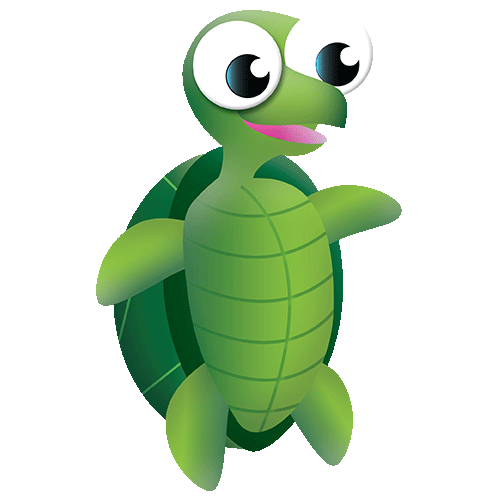 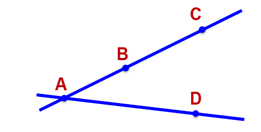 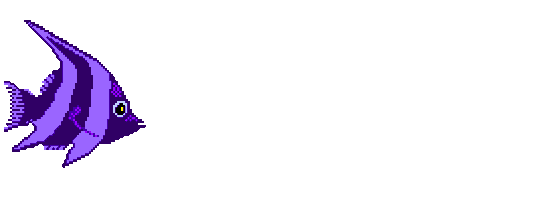 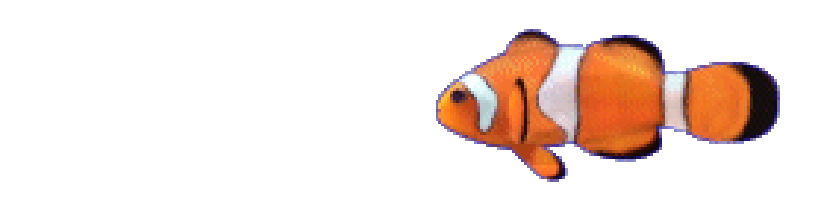 A, B, D
B, C, D
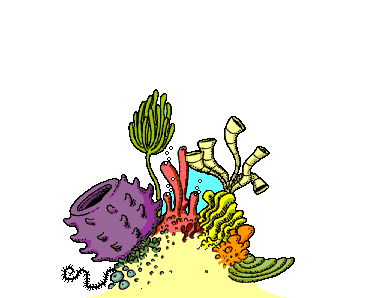 A, B, C
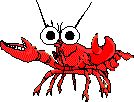 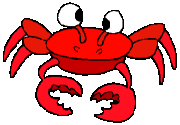 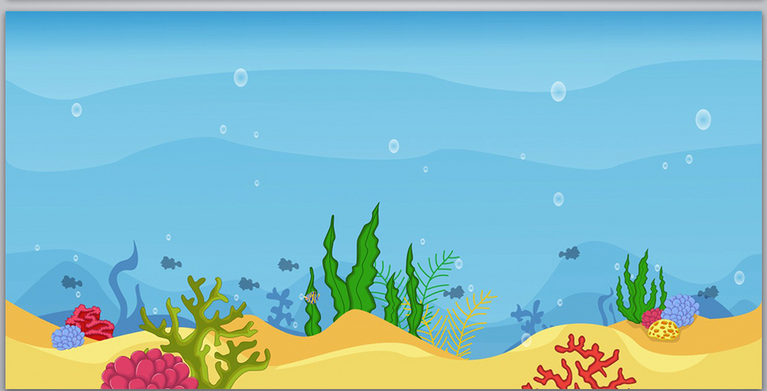 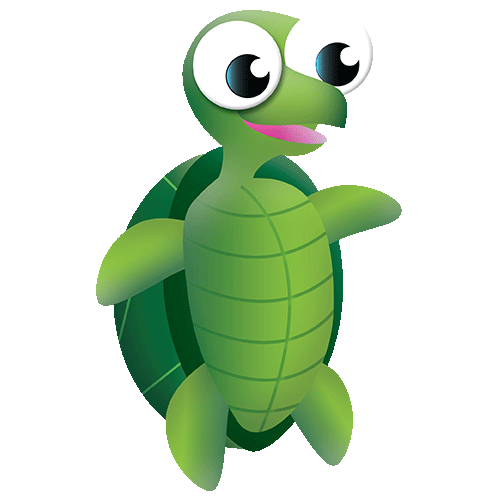 Hình bên được gọi là:
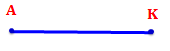 ?
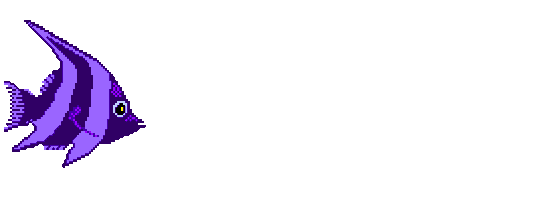 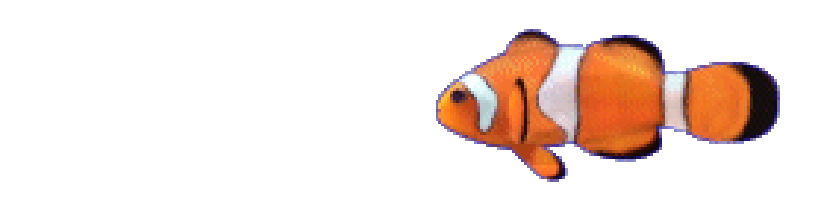 Đoạn thẳng AK
Đường  thẳng AK
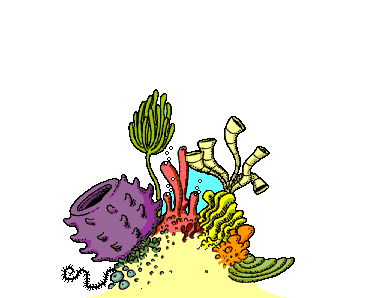 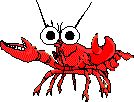 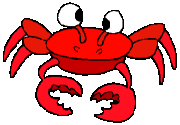 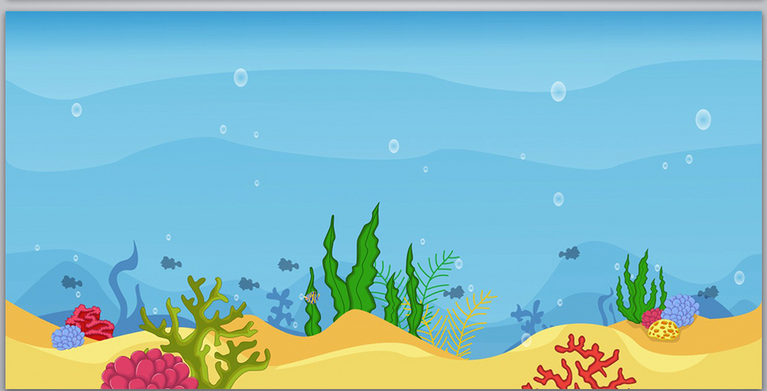 Đường gấp khúc sau có mấy đoạn thẳng?
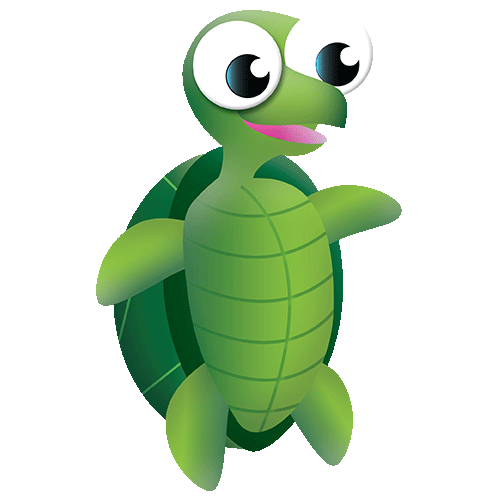 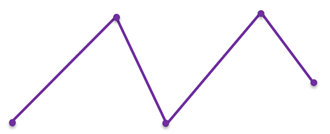 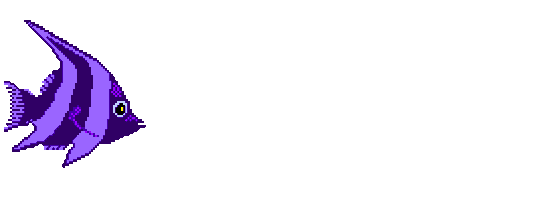 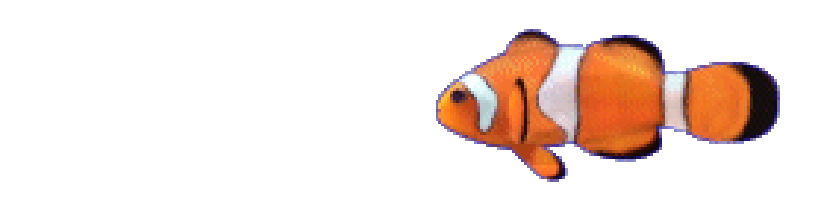 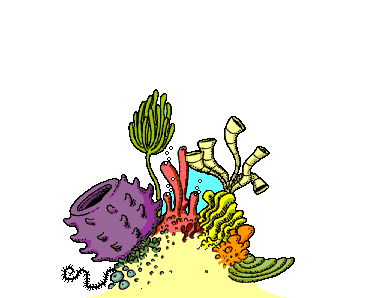 4 đoạn thẳng
2 đoạn thẳng
3 đoạn thẳng
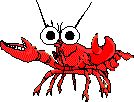 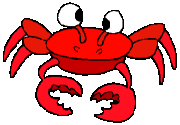 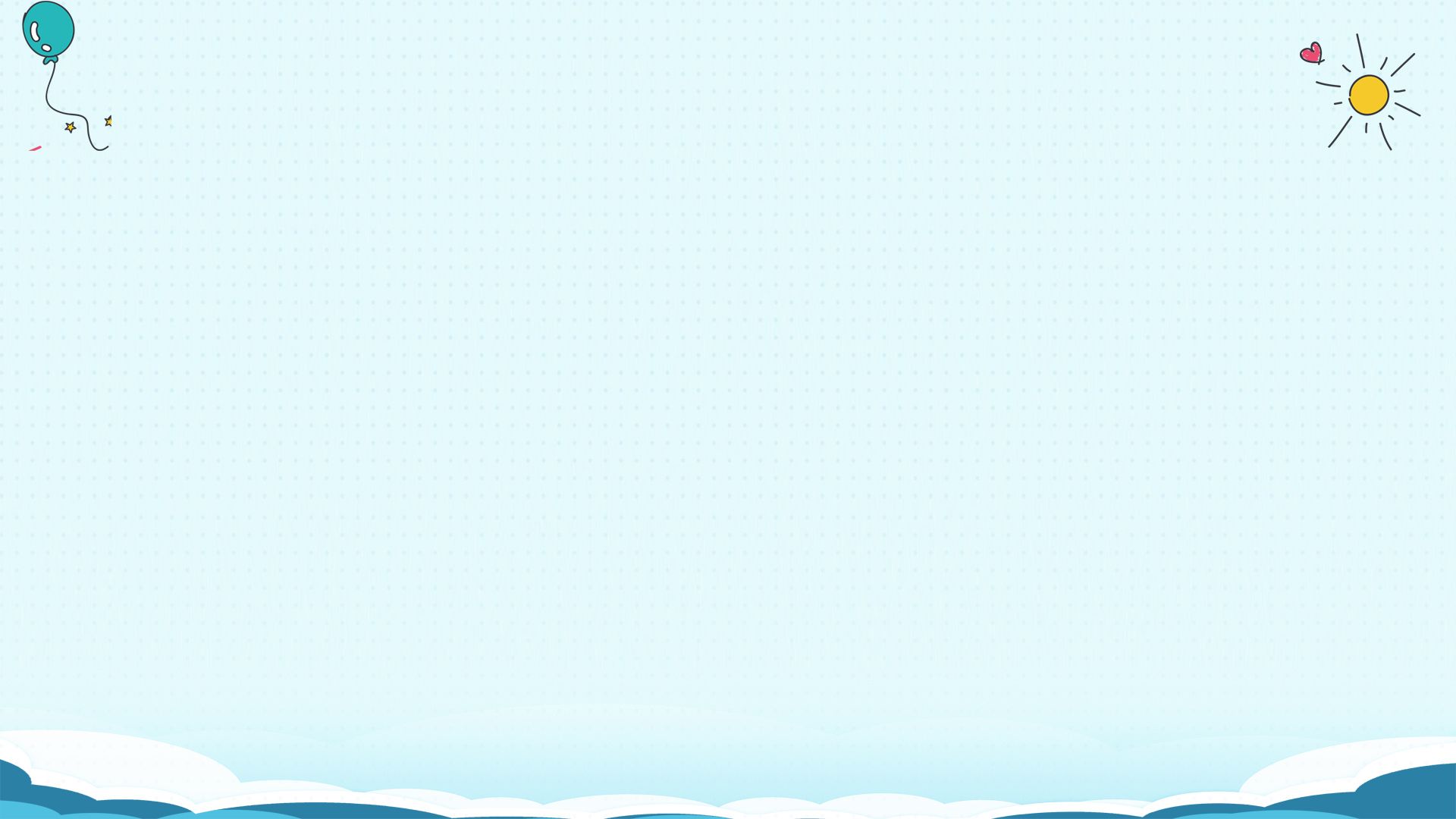 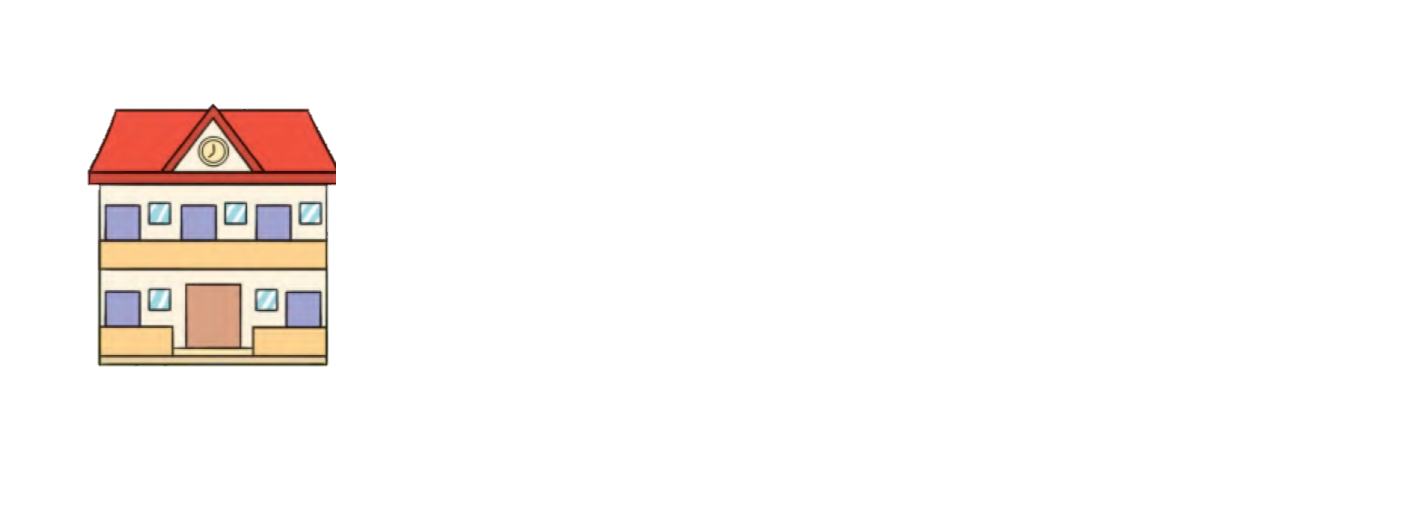 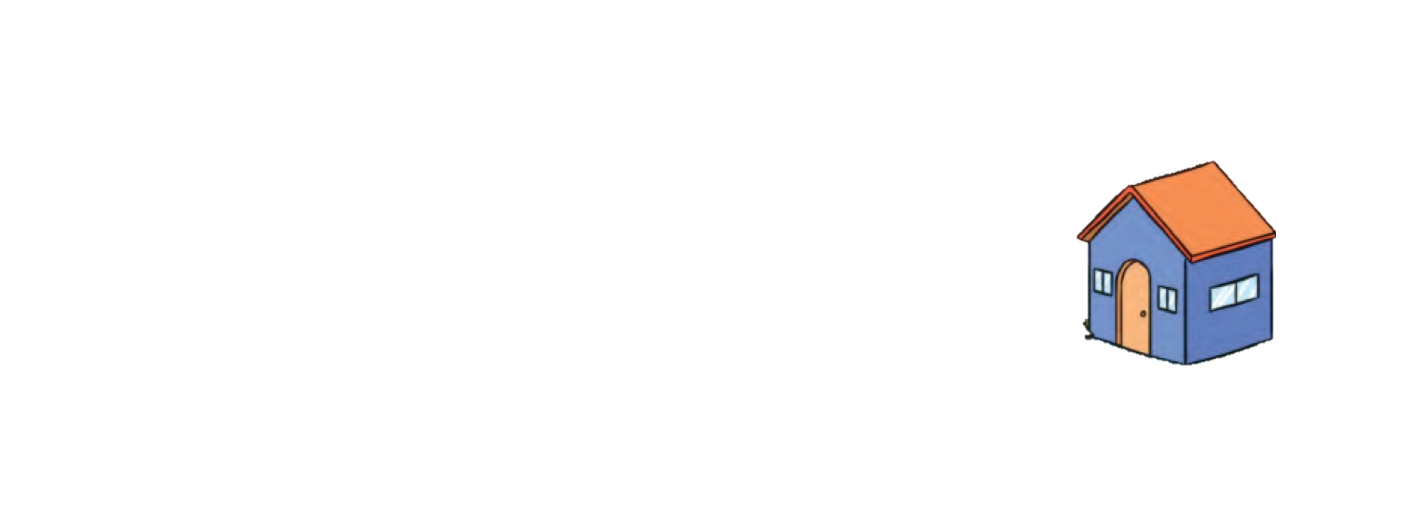 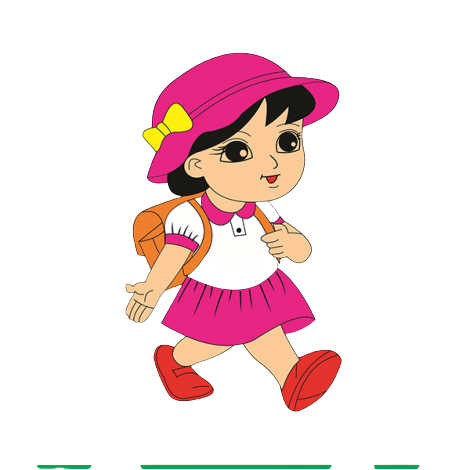 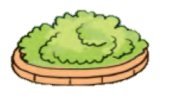 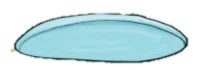 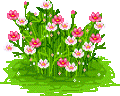 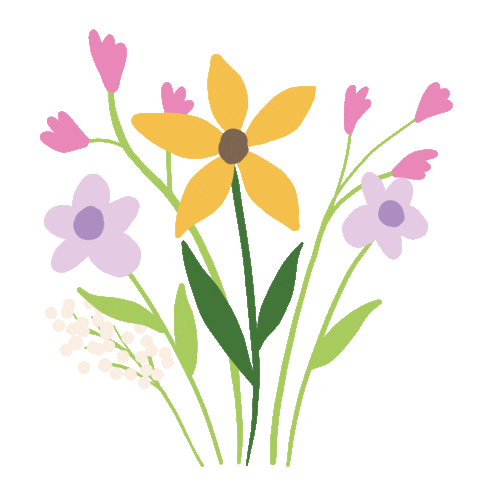 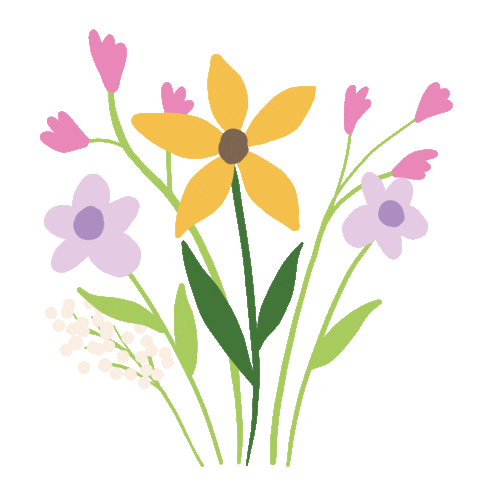 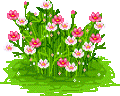 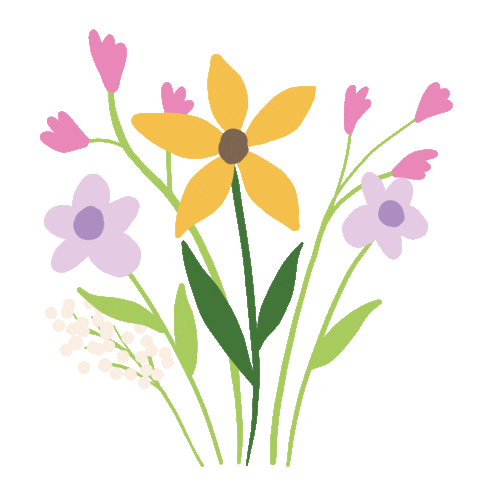 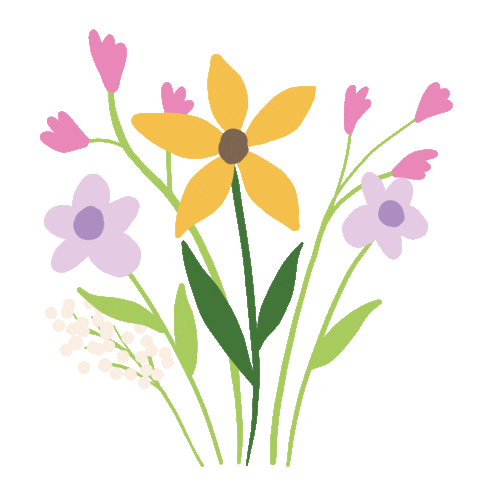 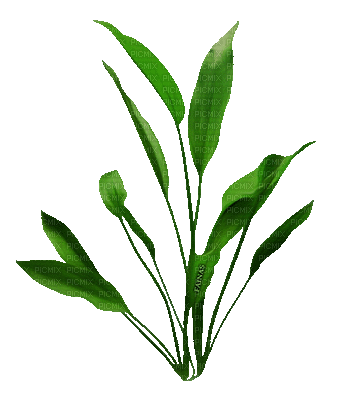 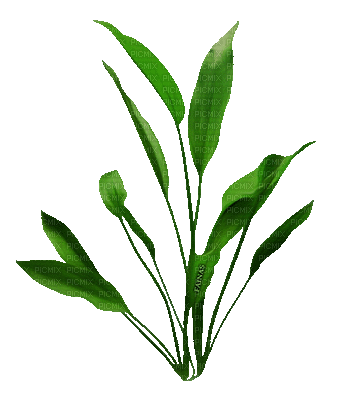 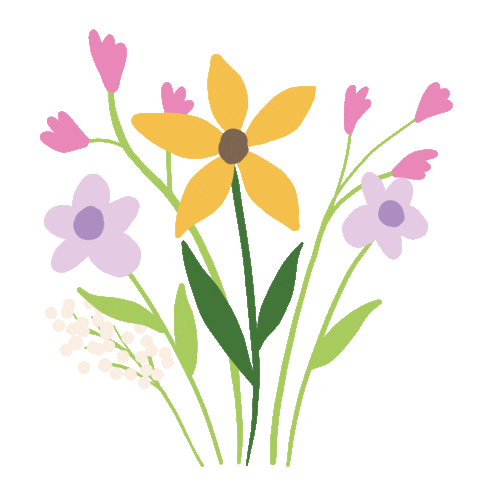 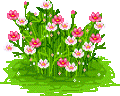 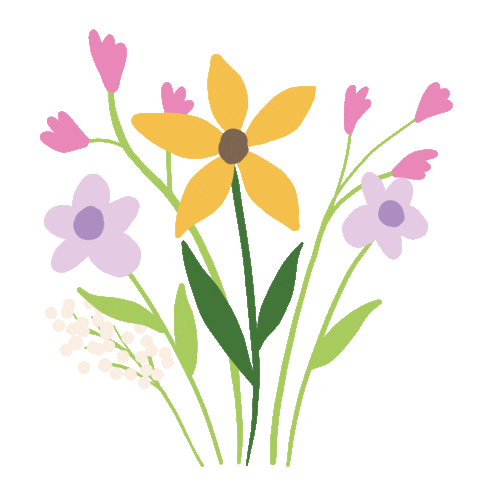 A
E
D
B
C
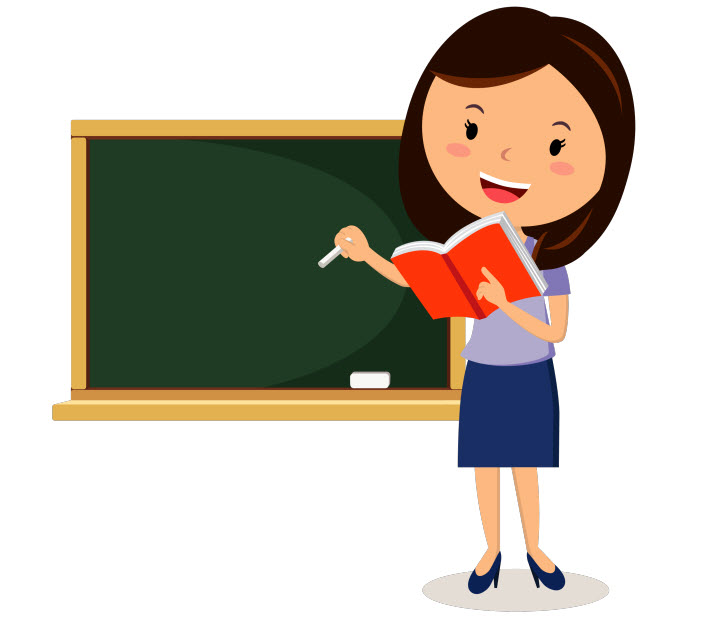 KHÁM PHÁ 
KIẾN THỨC MỚI
* Độ dài đoạn thẳng.
A
5 cm
K
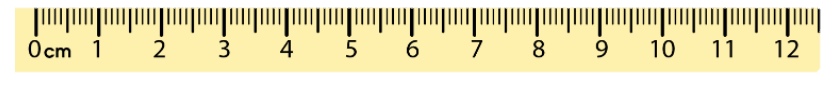 Độ dài đoạn thẳng AK 
bằng bao nhiêu xăng-ti-mét?
Ta viết AK = 5 cm
Độ dài đoạn thẳng AK là 5 cm
* Độ dài đường gấp khúc.
* Độ dài đoạn thẳng.
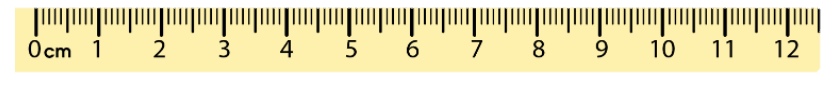 5 cm
B
C
2 cm
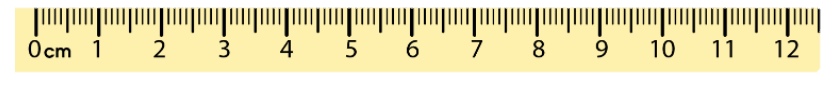 4 cm
A
5 cm
K
D
A
Tính độ dài đường gấp khúc ABCD
Độ dài đường gấp khúc ABCD là tổng độ dài các đoạn thẳng AB, BC, CD
 4 cm + 5 cm + 2 cm = 11 cm
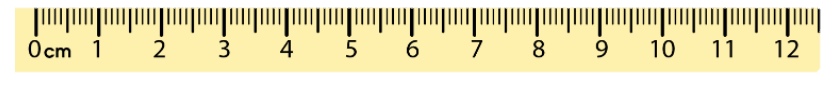 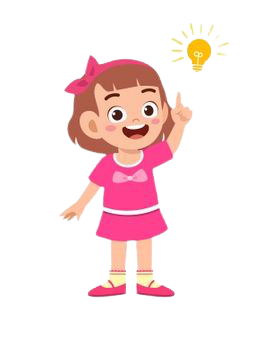 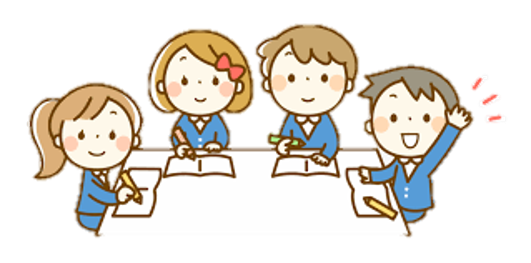 Muốn tính độ dài đường gấp khúc ta tính tổng độ dài các đoạn thẳng của đường gấp khúc đó.
Ta viết AK = 5 cm
Độ dài đoạn thẳng AK là 5 cm
THẢO LUẬN NHÓM 4
* Độ dài đường gấp khúc.
* Độ dài đoạn thẳng.
5 cm
B
C
2 cm
4 cm
A
5 cm
K
D
A
Tính độ dài đường gấp khúc ABCD
Độ dài đường gấp khúc ABCD là tổng độ dài các đoạn thẳng AB, BC, CD
 4 cm + 5 cm + 2 cm = 11 cm
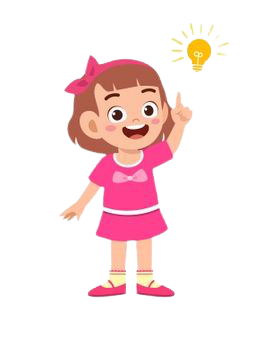 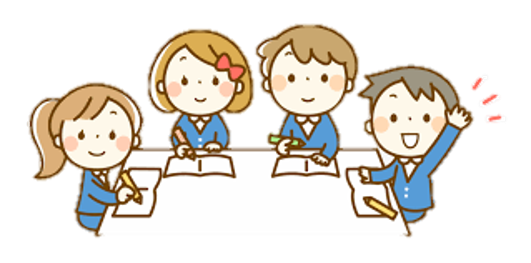 Muốn tính độ dài đường gấp khúc ta tính tổng độ dài các đoạn thẳng của đường gấp khúc đó.
Ta viết AK = 5 cm
Độ dài đoạn thẳng AK là 5 cm
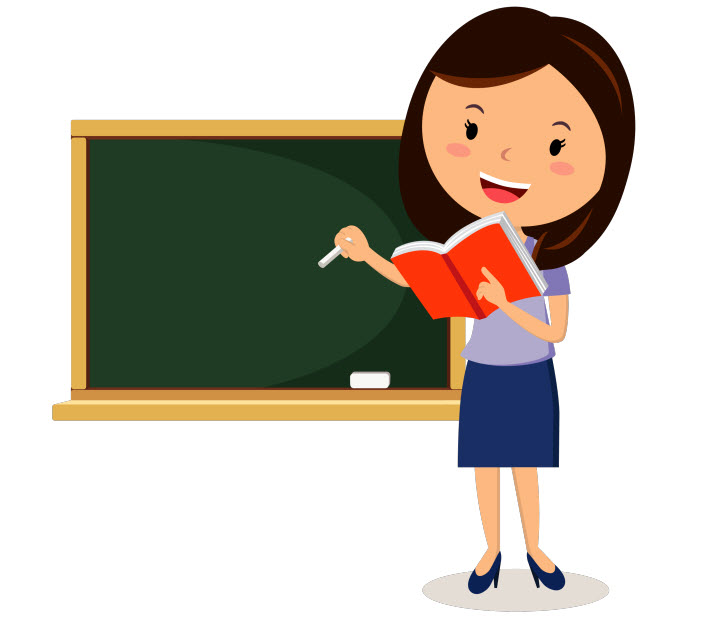 LUYỆN TẬP THỰC HÀNH
Dùng thước có vạch chia xăng-ti-mét đo độ dài của các đoạn thẳng sau và nêu kết quả:
1
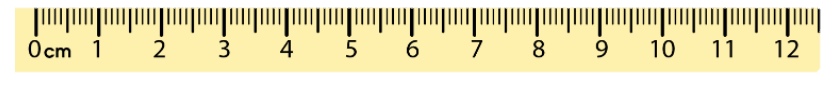 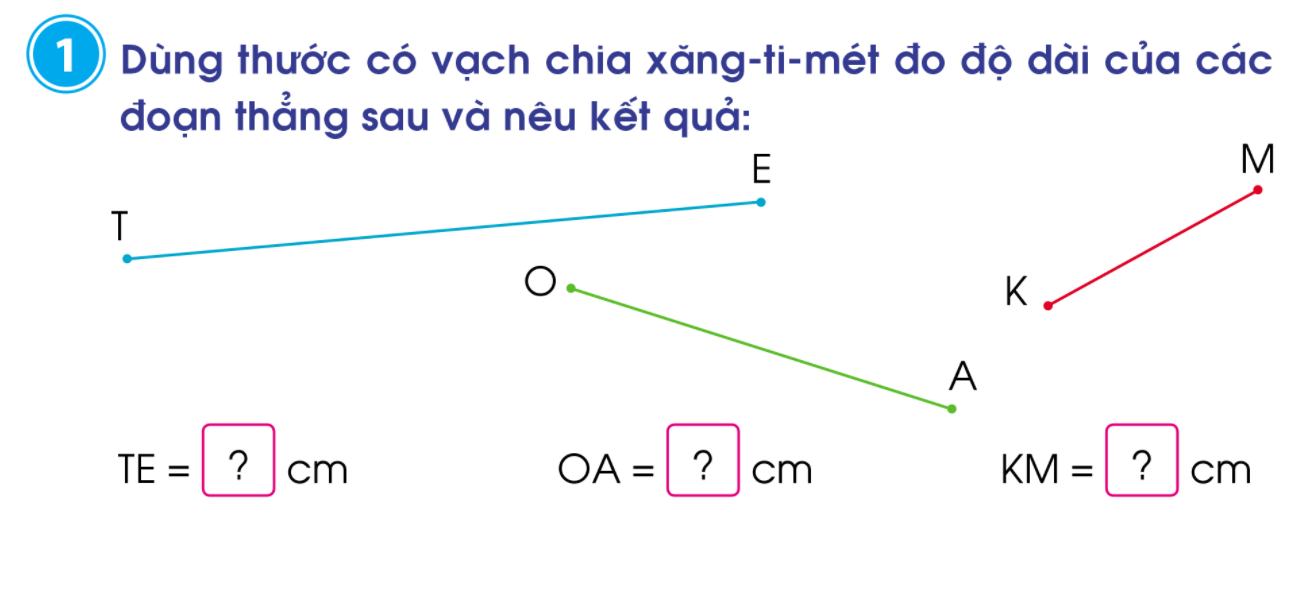 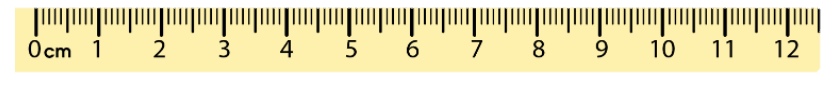 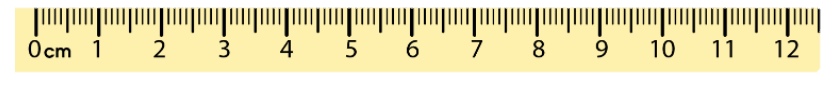 TE =         cm           OA =          cm             KM =         cm
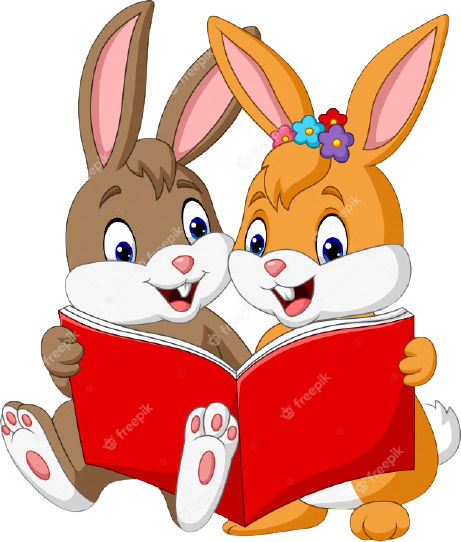 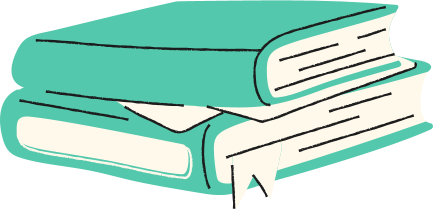 Q
P
E
M
3 cm
8 cm
N
K
T
O
M
5 cm
K
Độ dài đường gấp khúc MNPQ là tổng độ dài các đoạn thẳng MN, NP, PQ :
5 cm + 8 cm + 3 cm = 16 cm
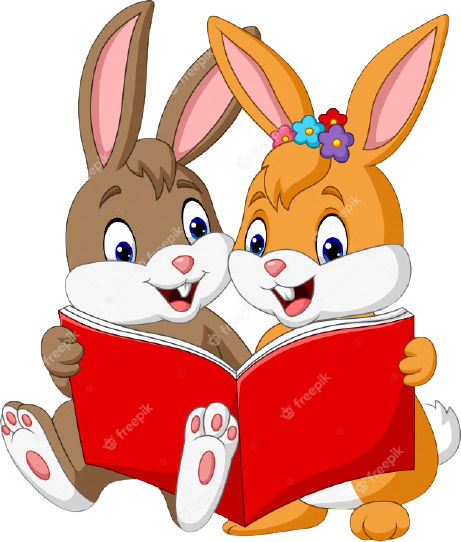 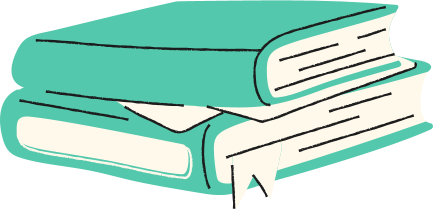 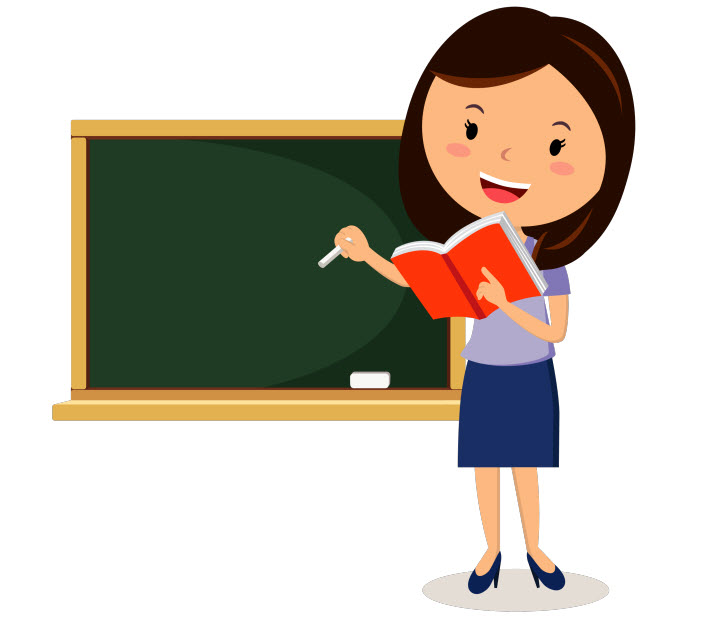 VẬN DỤNG
Hãy đo độ dài một đồ dùng học tập của em.
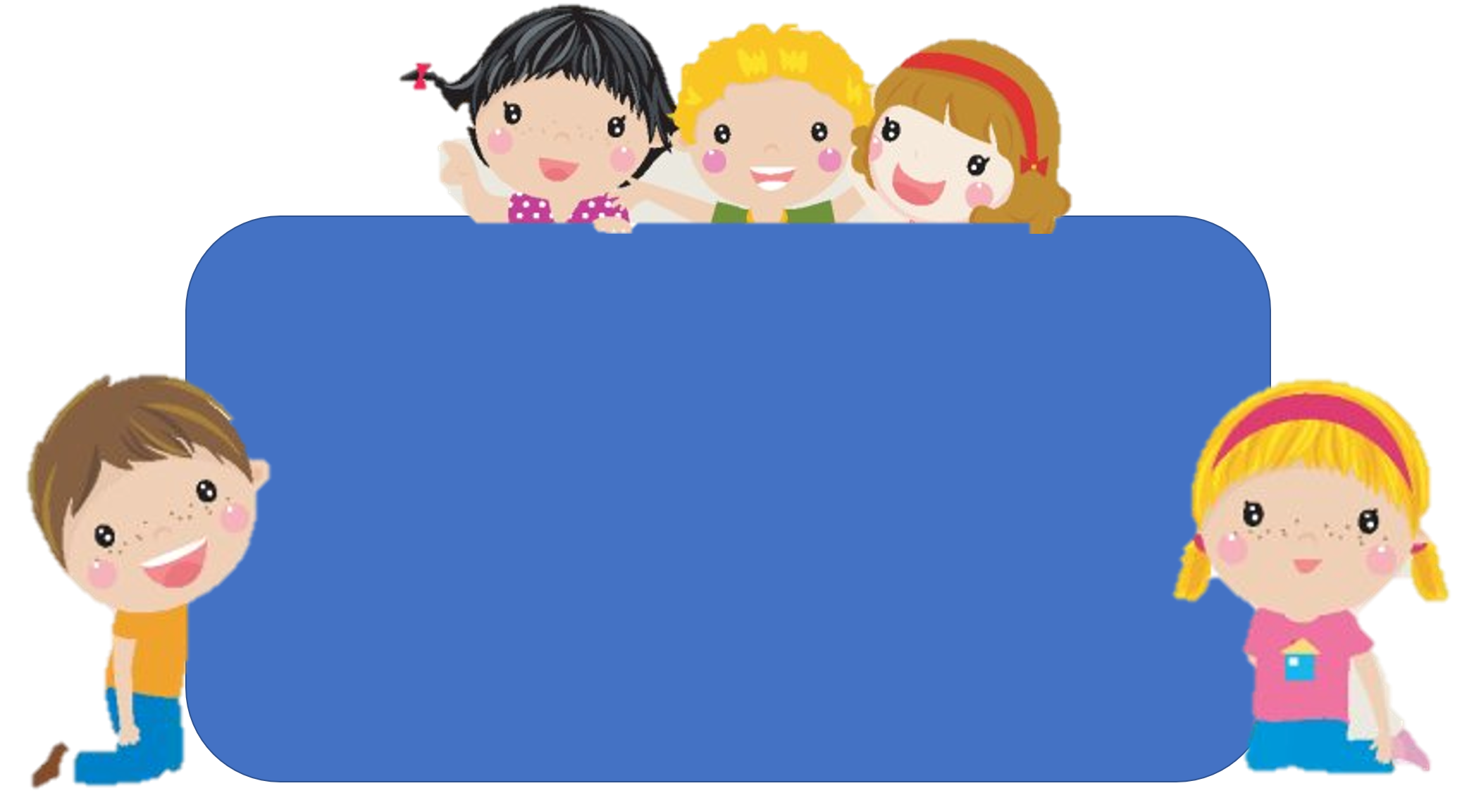 Để có thể làm tốt các bài tập trên em nhắn bạn điều gì?
Bài học hôm nay em biết thêm được điều gì?
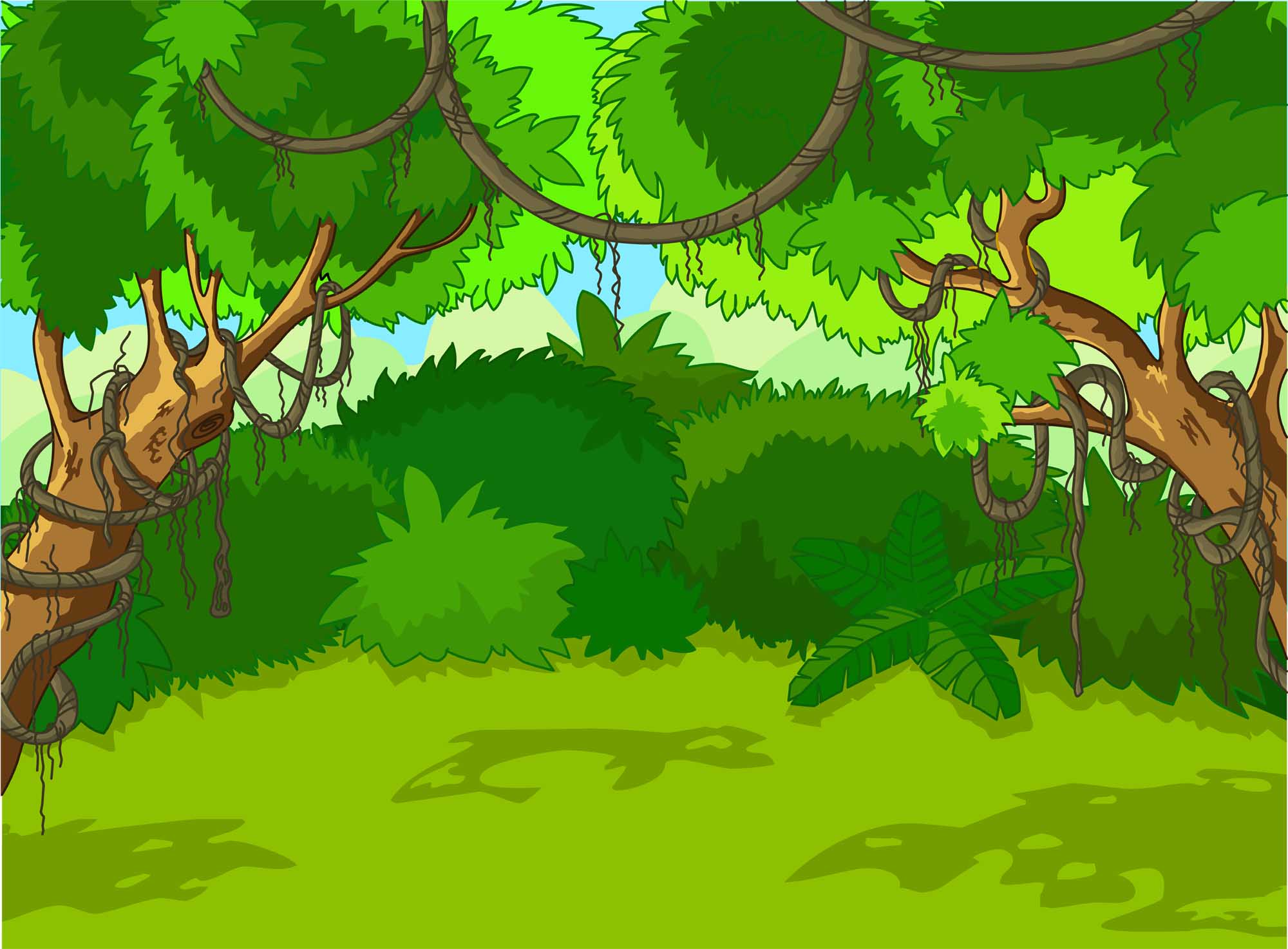 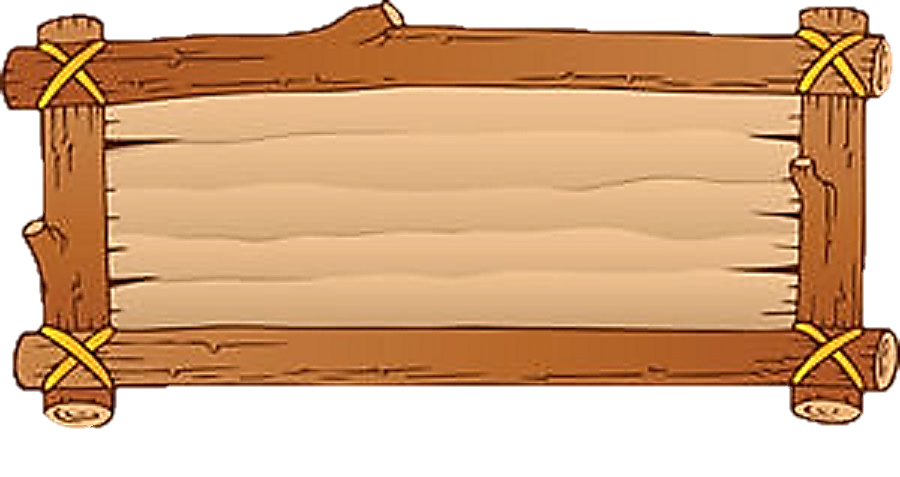 Trả lời đúng các câu hỏi 
để giúp các chú khỉ 
ngăn chặn hành vi 
phá rừng của nhóm lâm tặc.
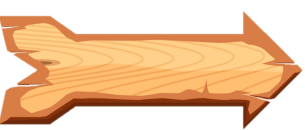 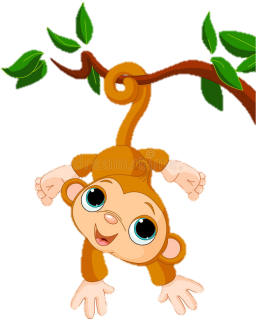 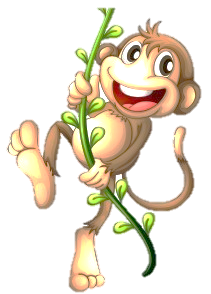 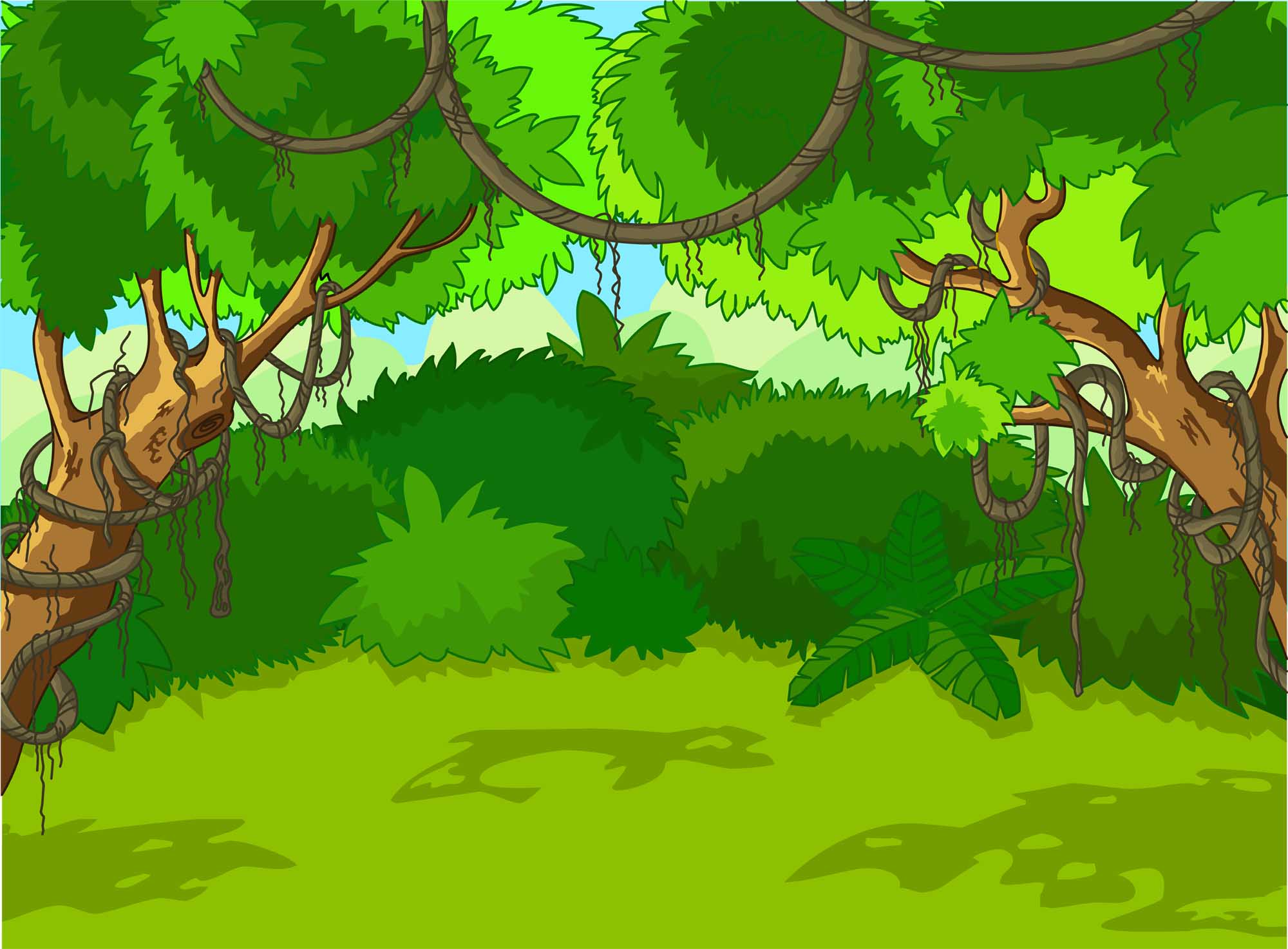 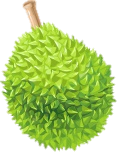 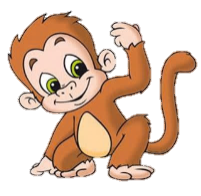 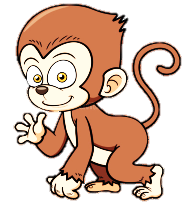 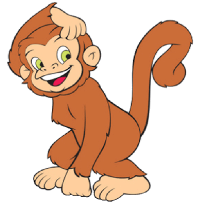 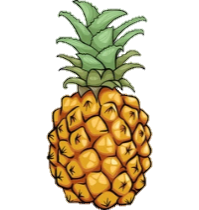 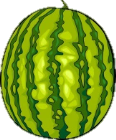 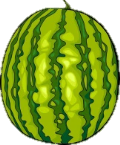 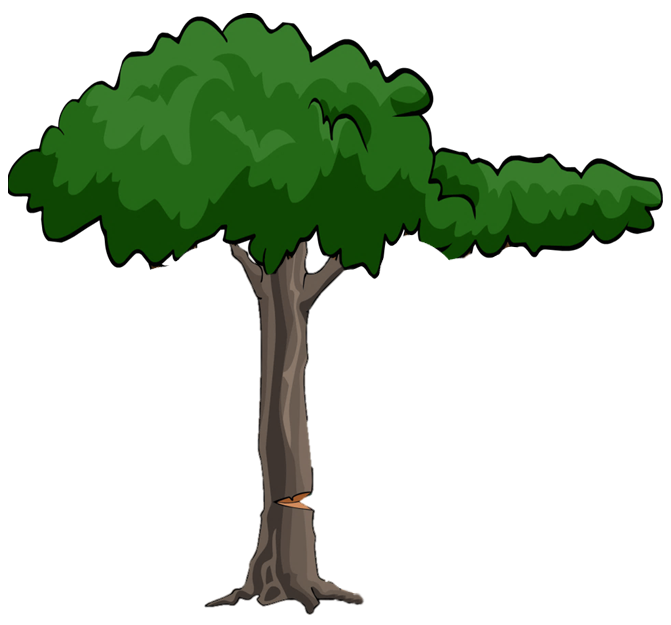 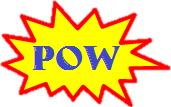 2
1
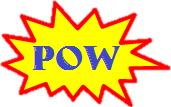 3
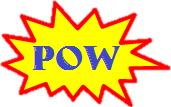 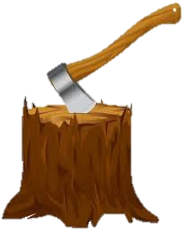 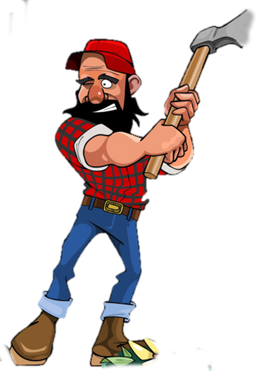 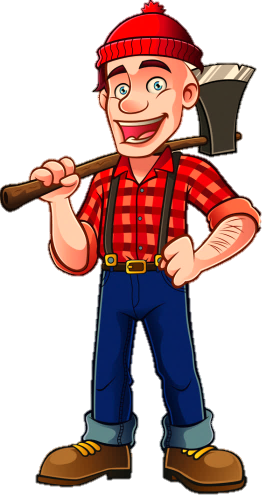 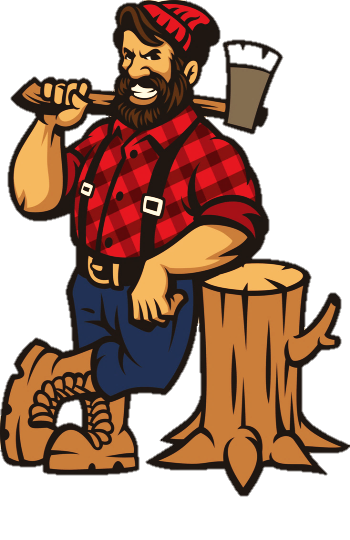 4
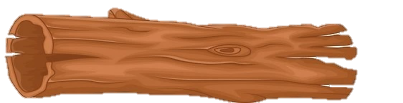 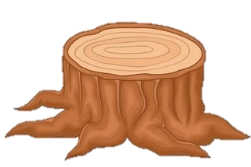 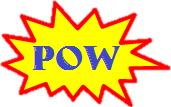 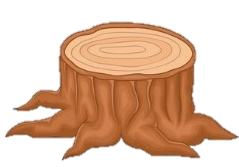 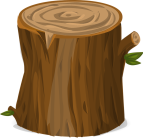 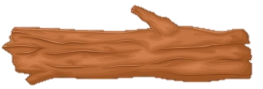 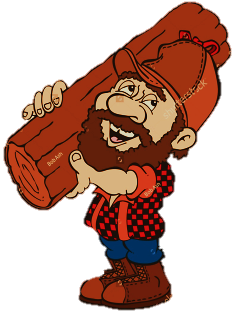 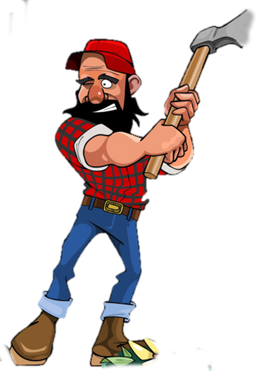 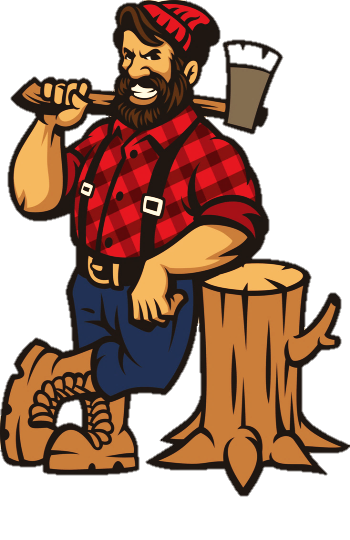 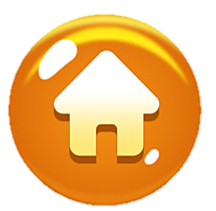 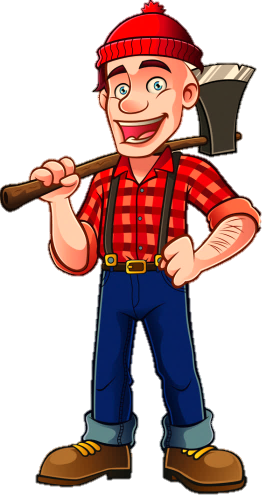 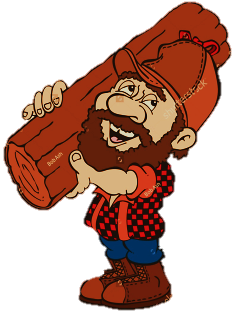 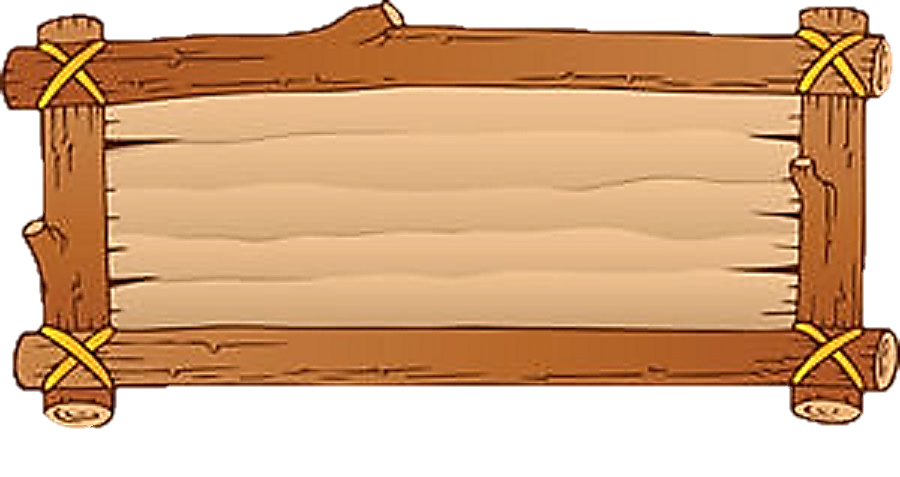 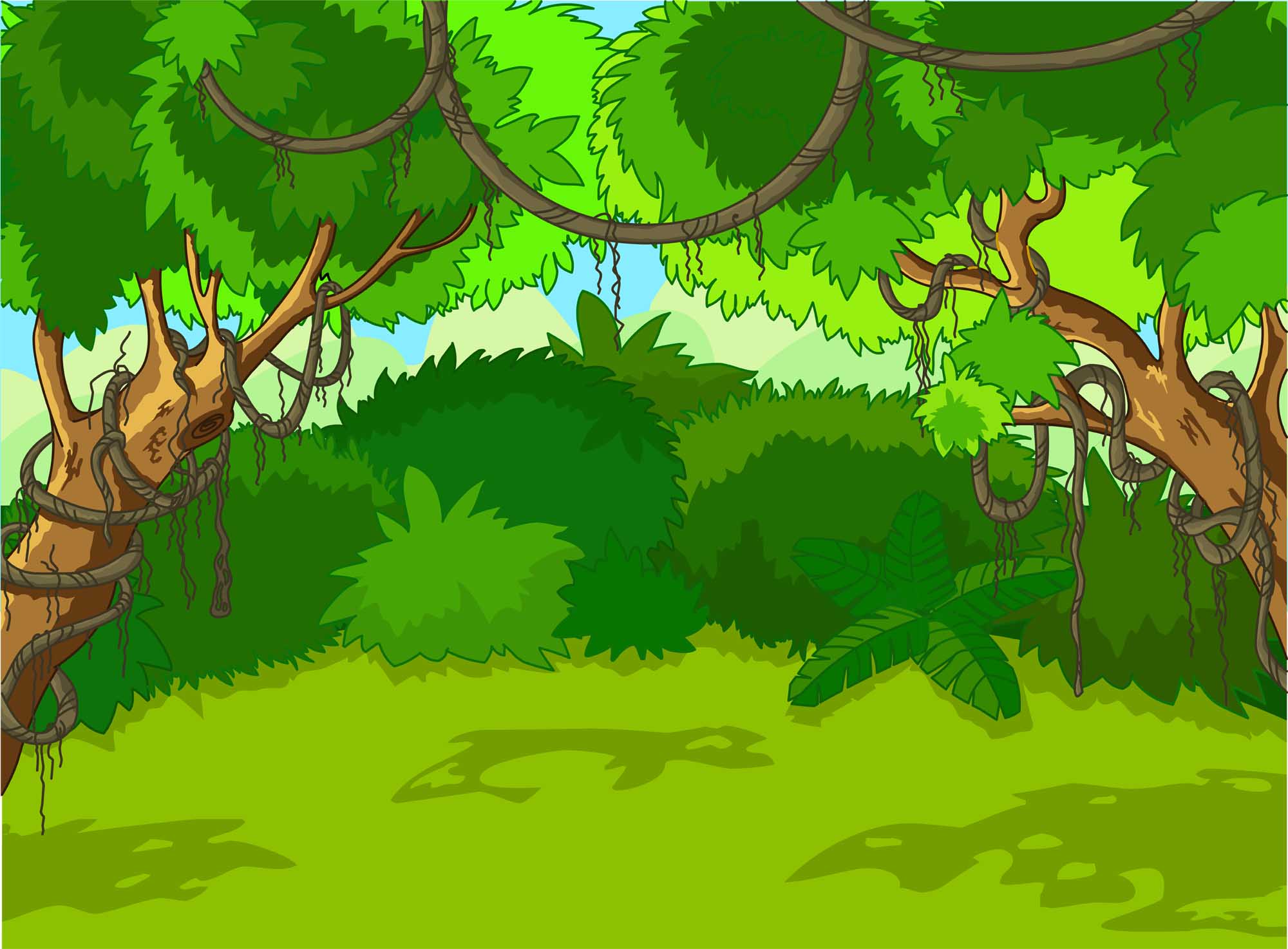 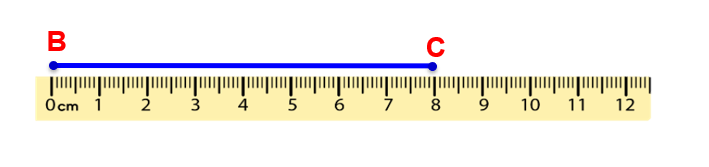 BC = ?
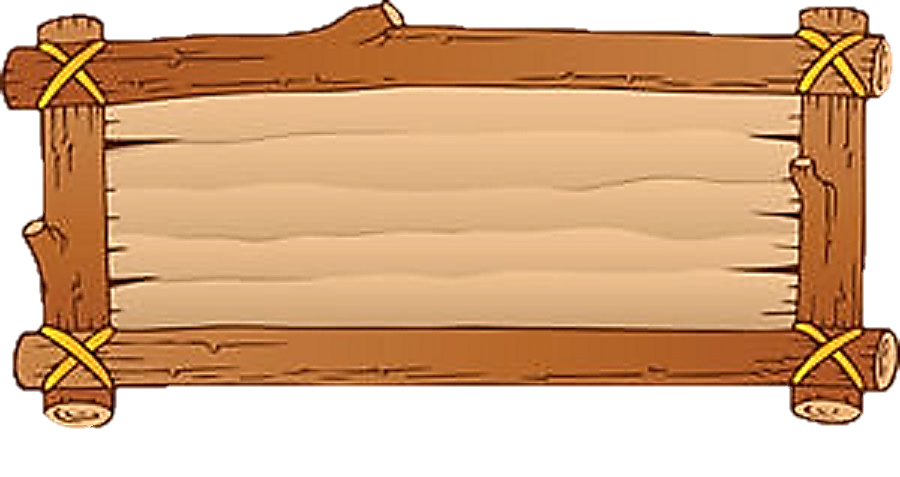 8 cm
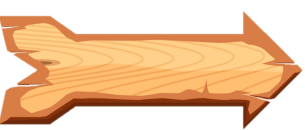 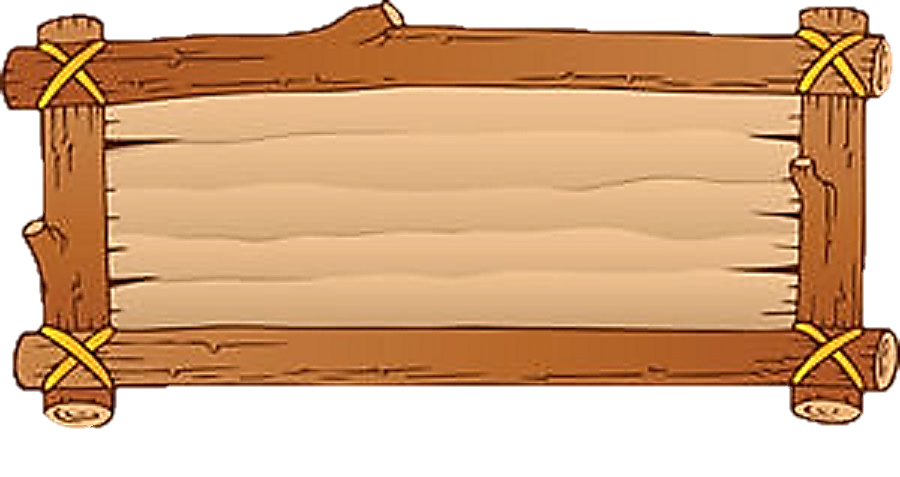 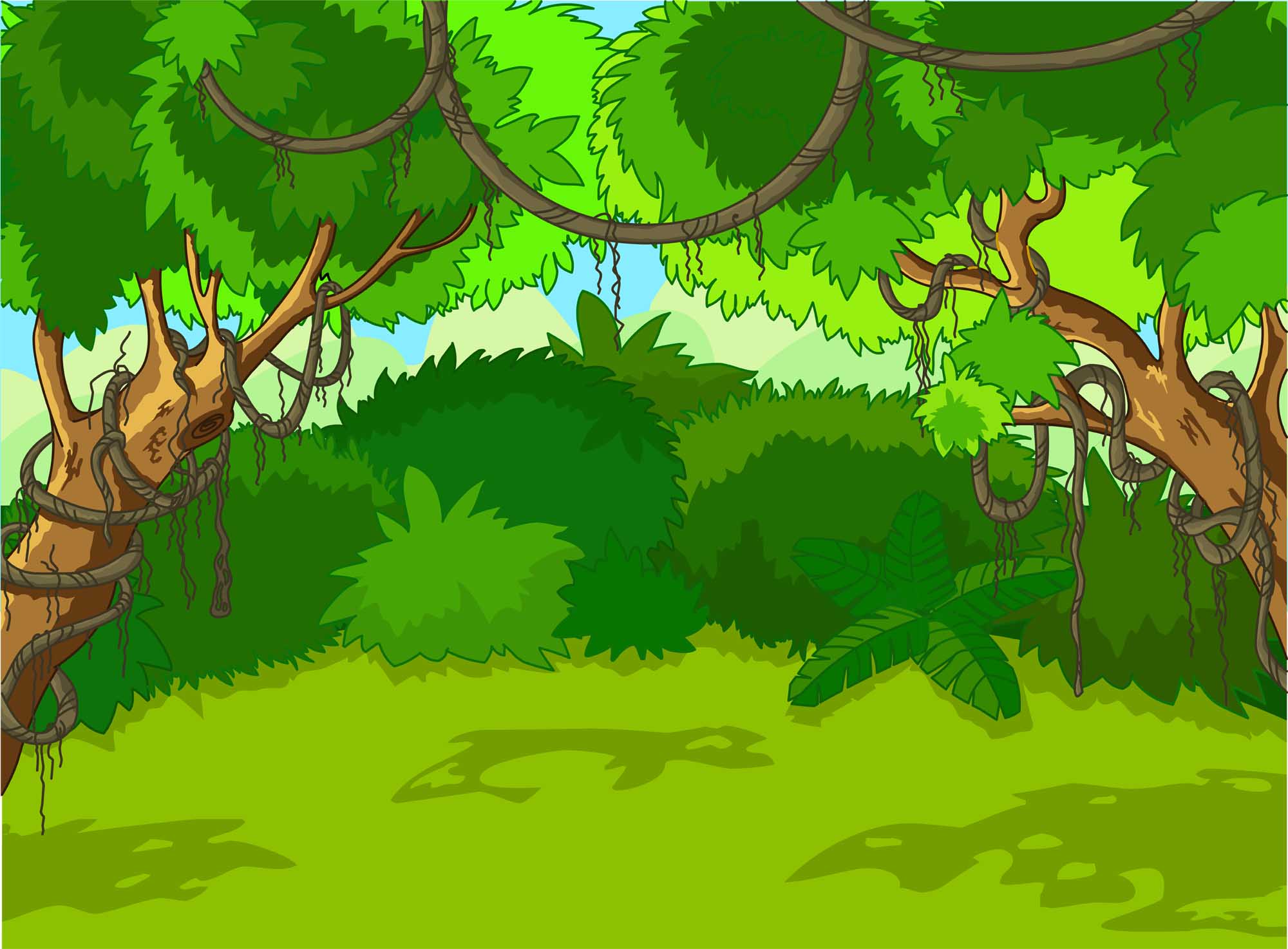 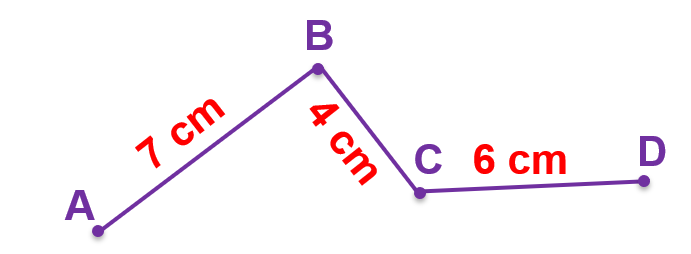 Độ dài đường gấp khúc ABCD là……..?
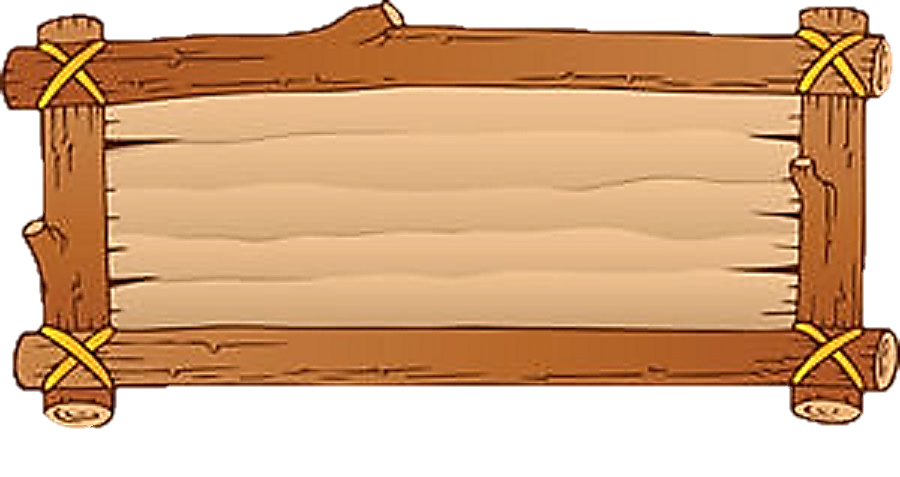 17 cm
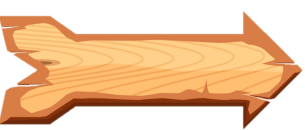 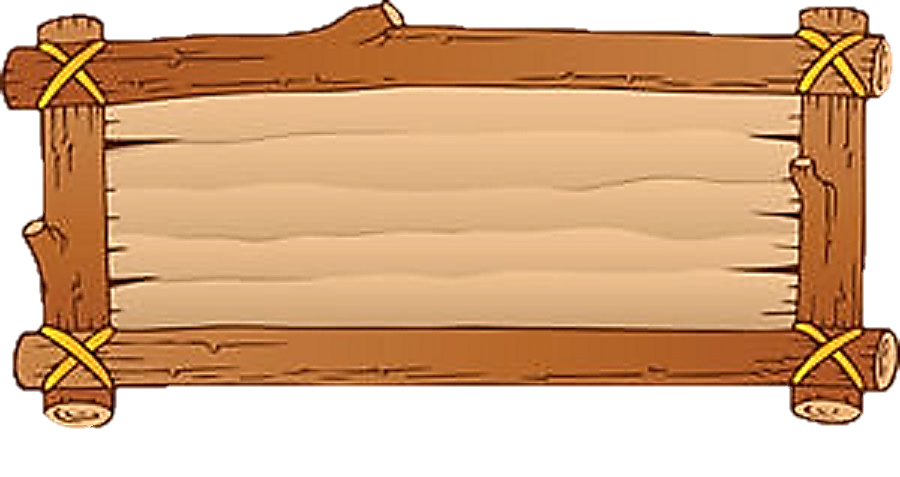 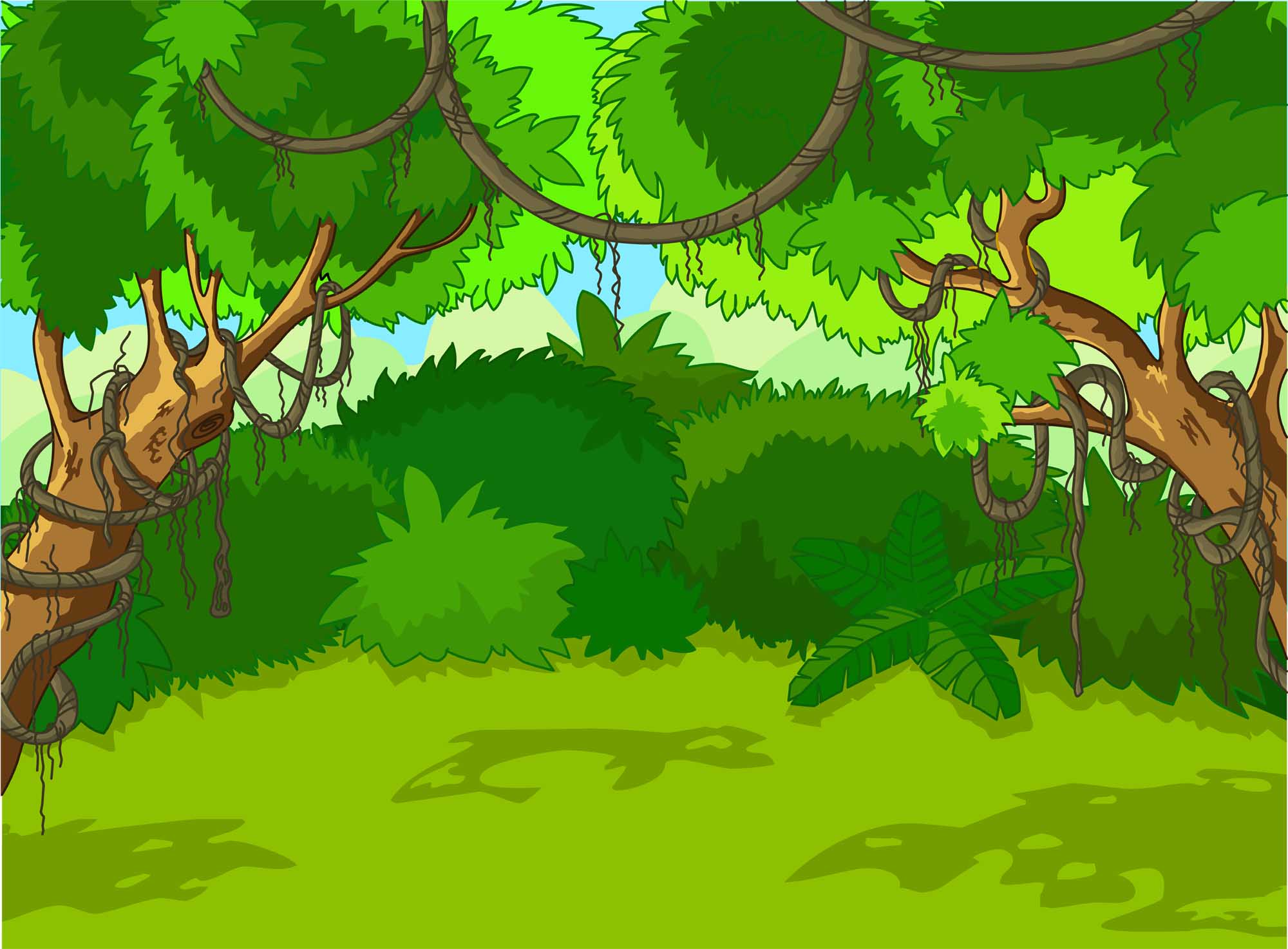 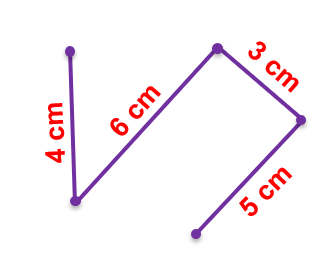 Độ dài đường gấp khúc bên là ……?
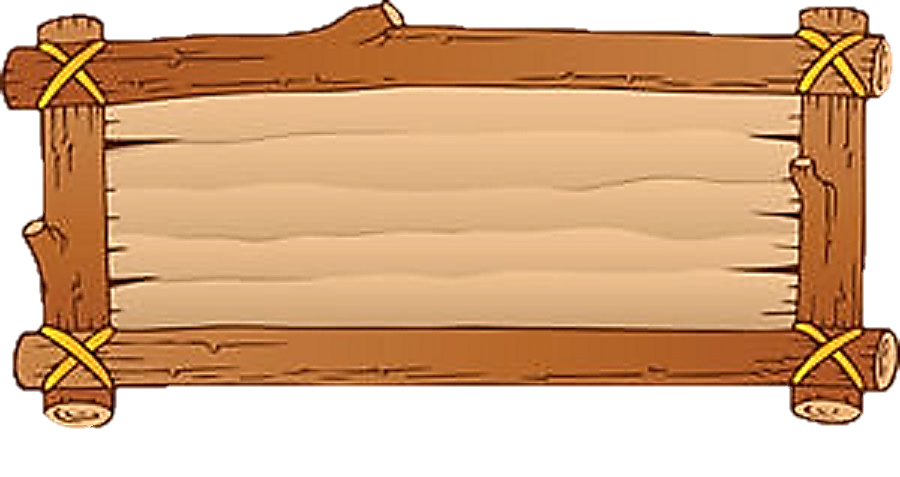 18 cm
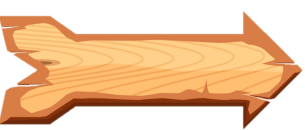 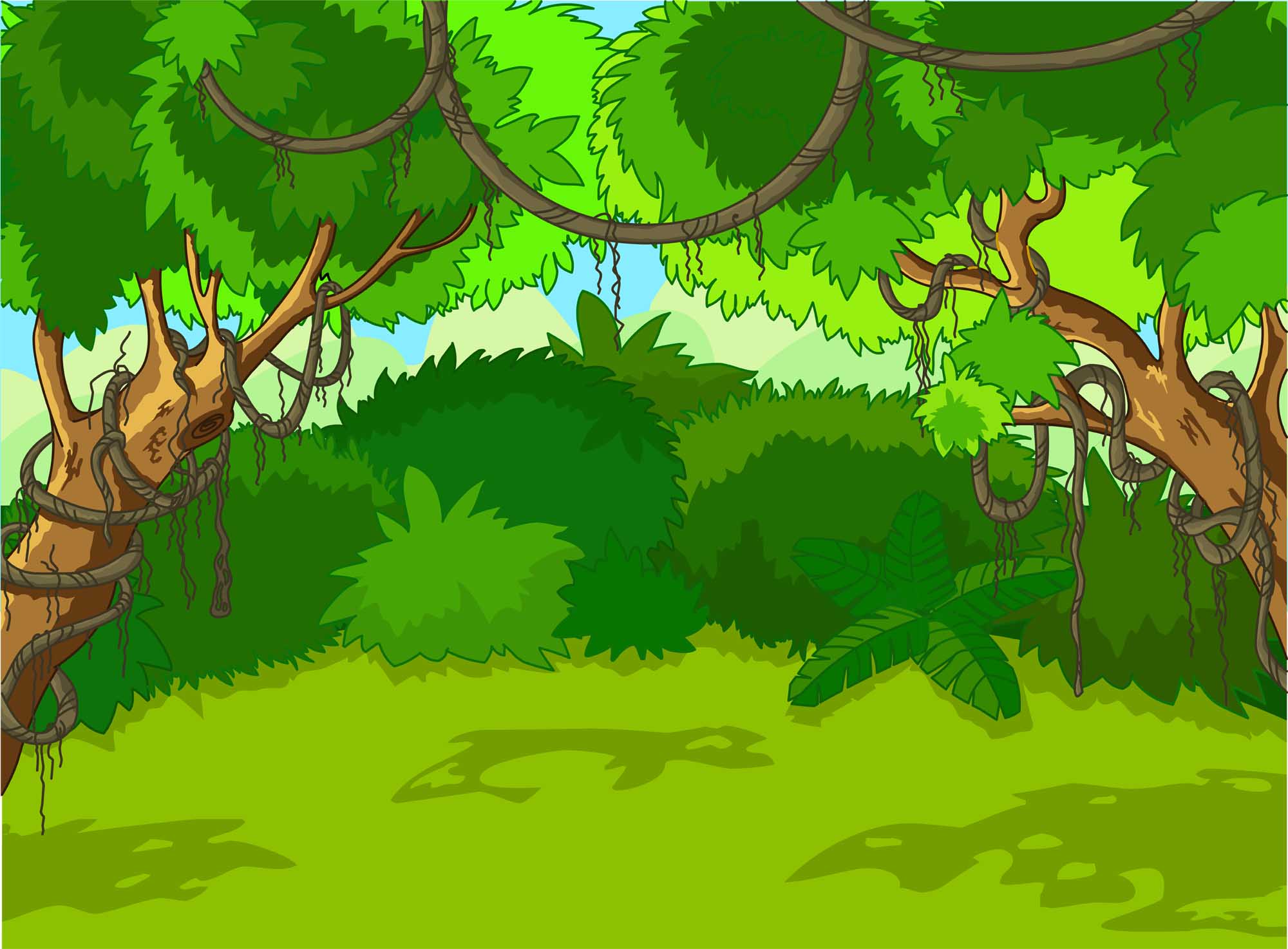 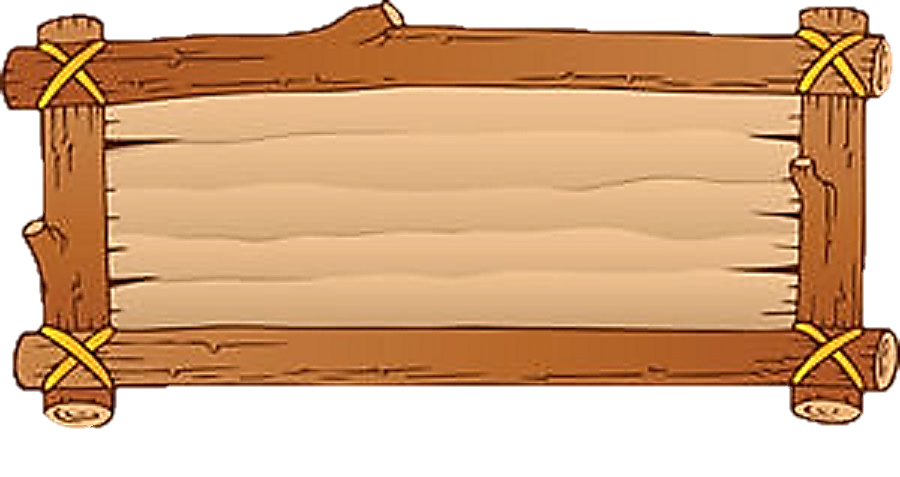 Một đường gấp khúc có các cạnh lần lượt là 3 cm, 4 cm, 5 cm. Vậy độ dài của đường gấp khúc là…..?
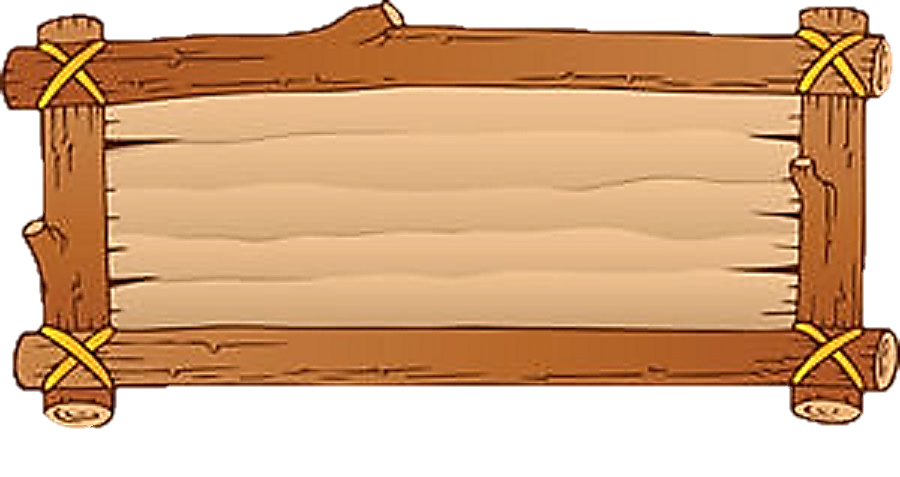 12 cm
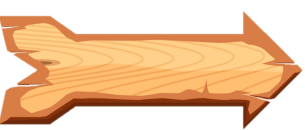 a. Tính độ dài đường gấp khúc ABCD trong hình sau:
2
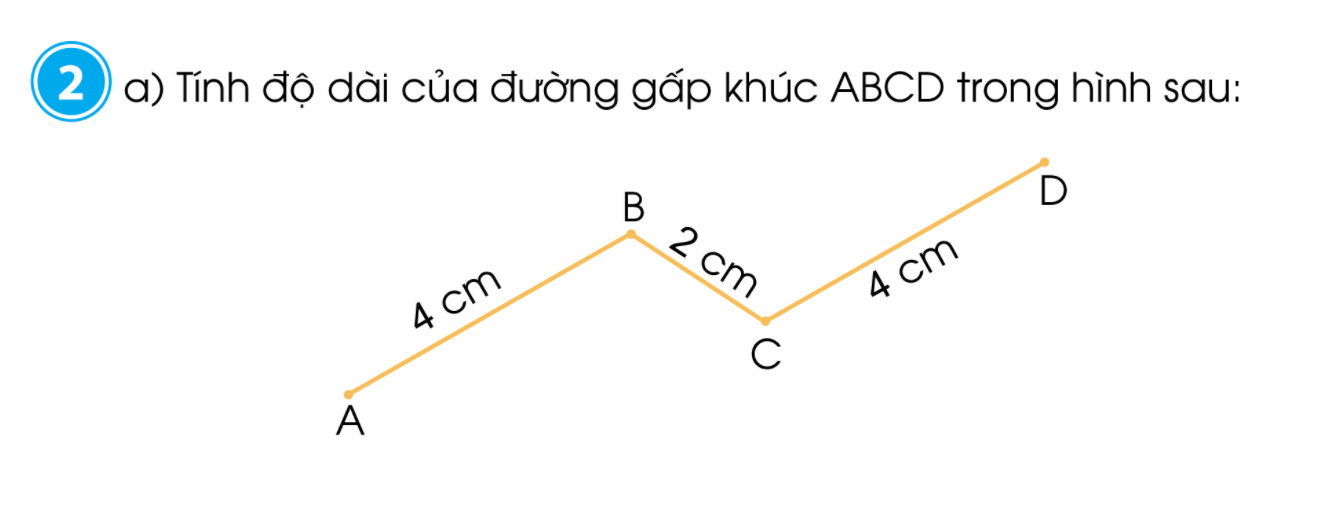 Bài giải:
Độ dài đường gấp khúc ABCD là: 
4 + 2 + 4 = 10 (cm)
   Đáp số: 10 cm
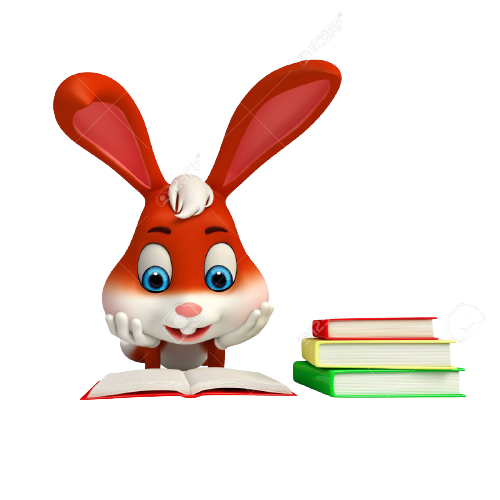 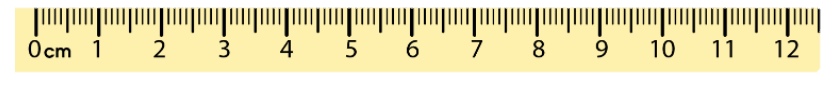 b. Đo độ dài các đoạn thẳng rồi tính độ dài của đường gấp khúc MNOPQ sau:
2
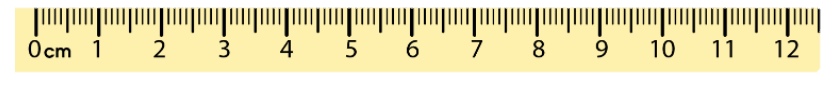 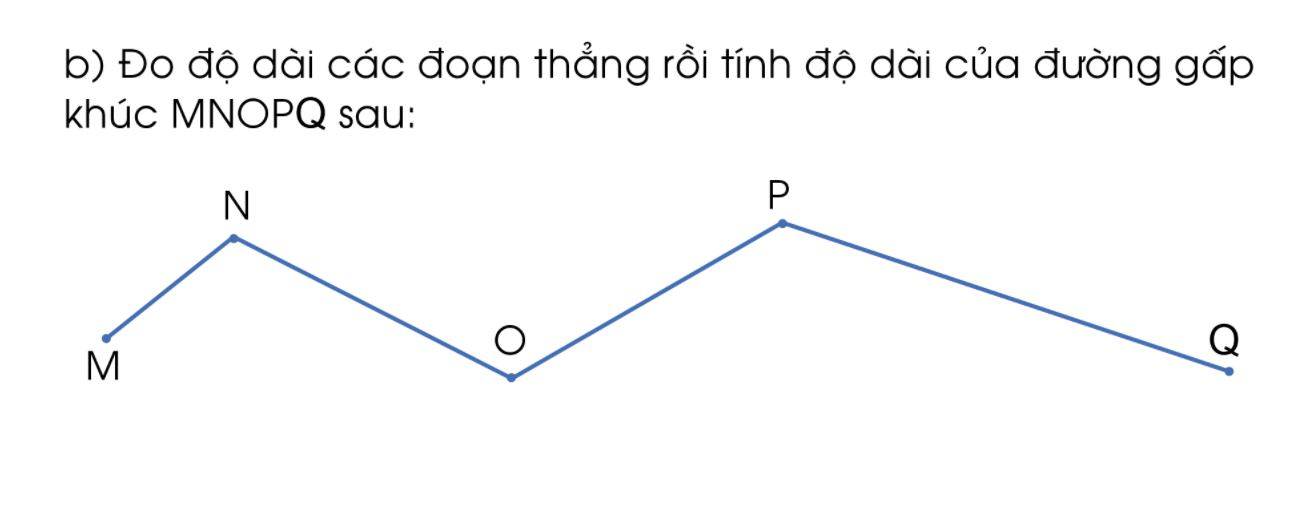 2 cm
4 cm
6 cm
4 cm
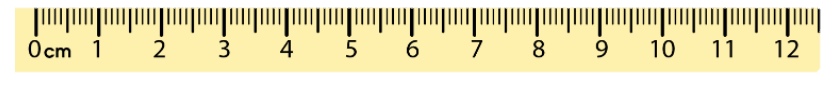 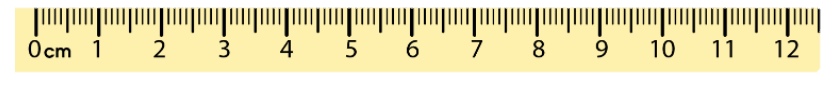 Bài giải:
Độ dài đường gấp khúc MNOPQ là: 
2 + 4 + 4 + 6 = 16 (cm)
      Đáp số: 16 cm